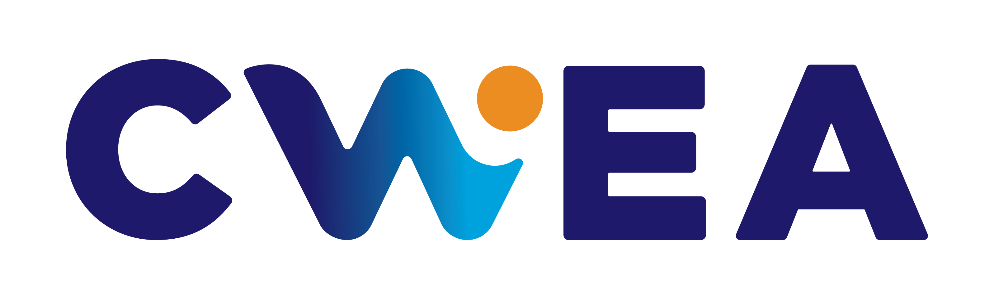 CWEA Fundamentals of Water Math - Grade 1 - 3 Certification Training
March 22, 2022, 11:00 am – 1:00 pm
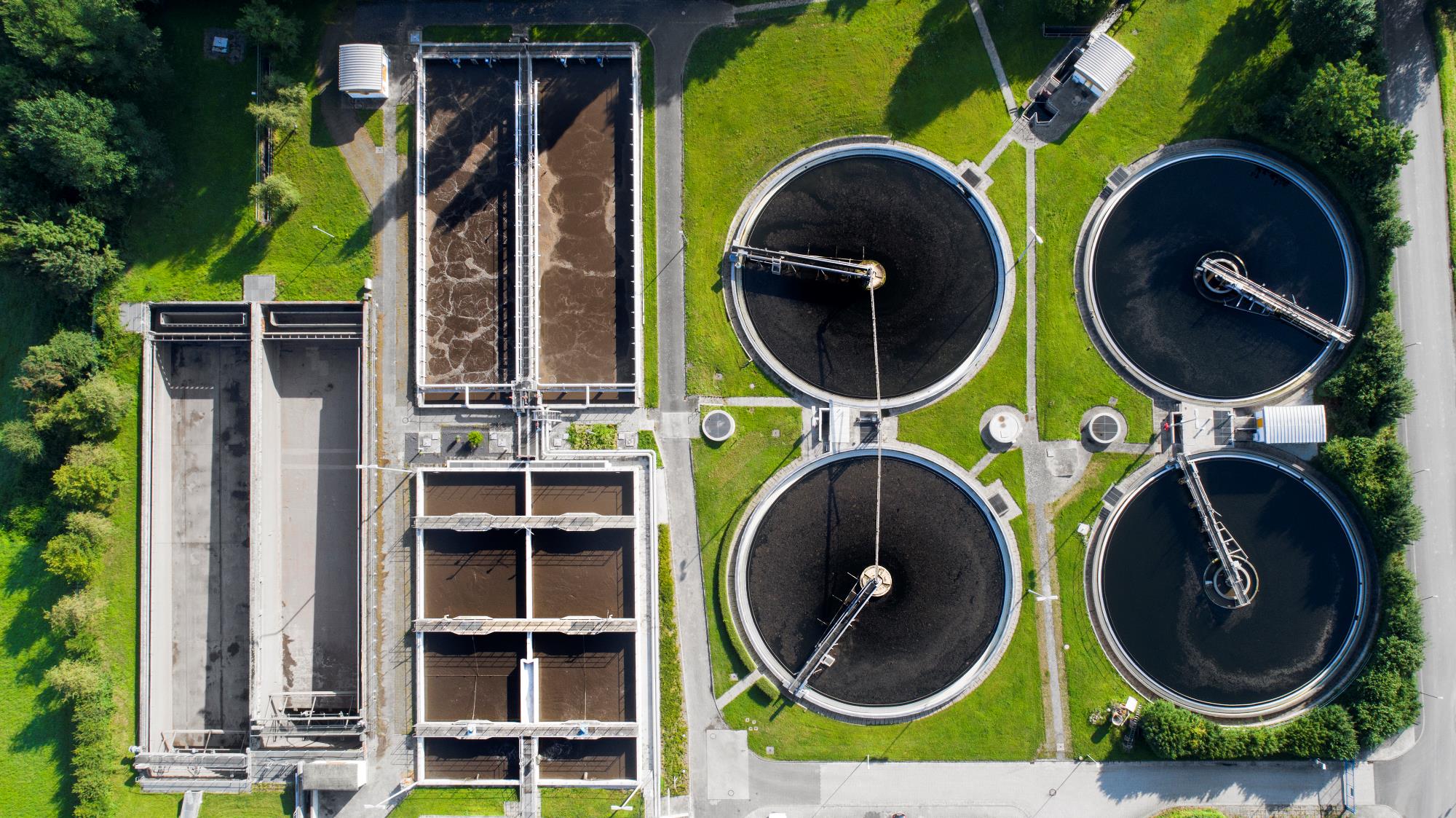 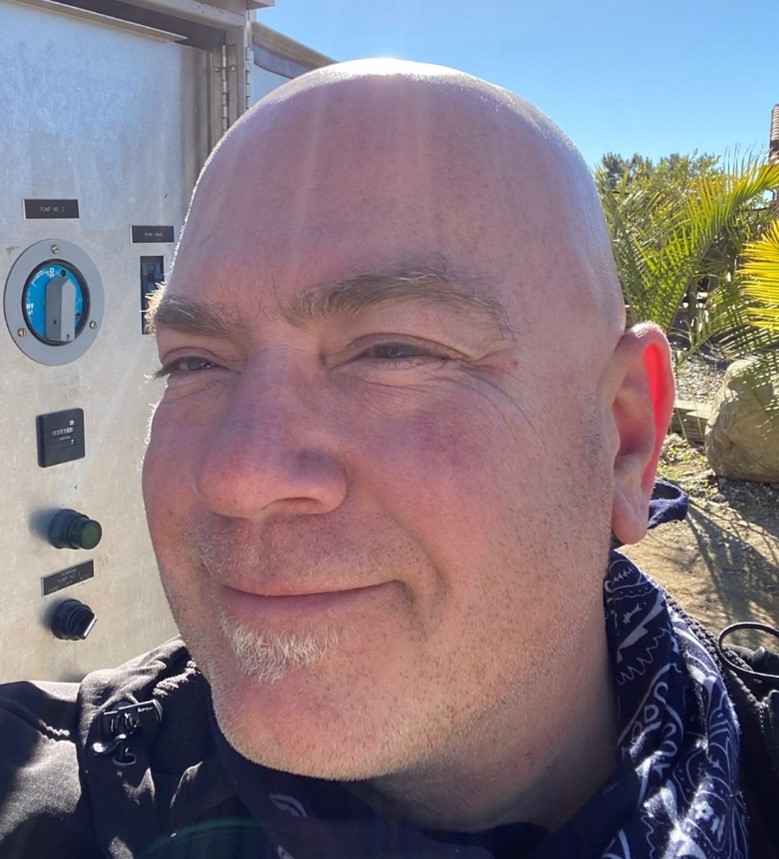 Shawn SprombergModerator
Wastewater Utility Supervisor 
Cucamonga Valley WD
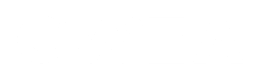 [Speaker Notes: Please DON’T put speakers agency logo on the slide. It will not look good.]
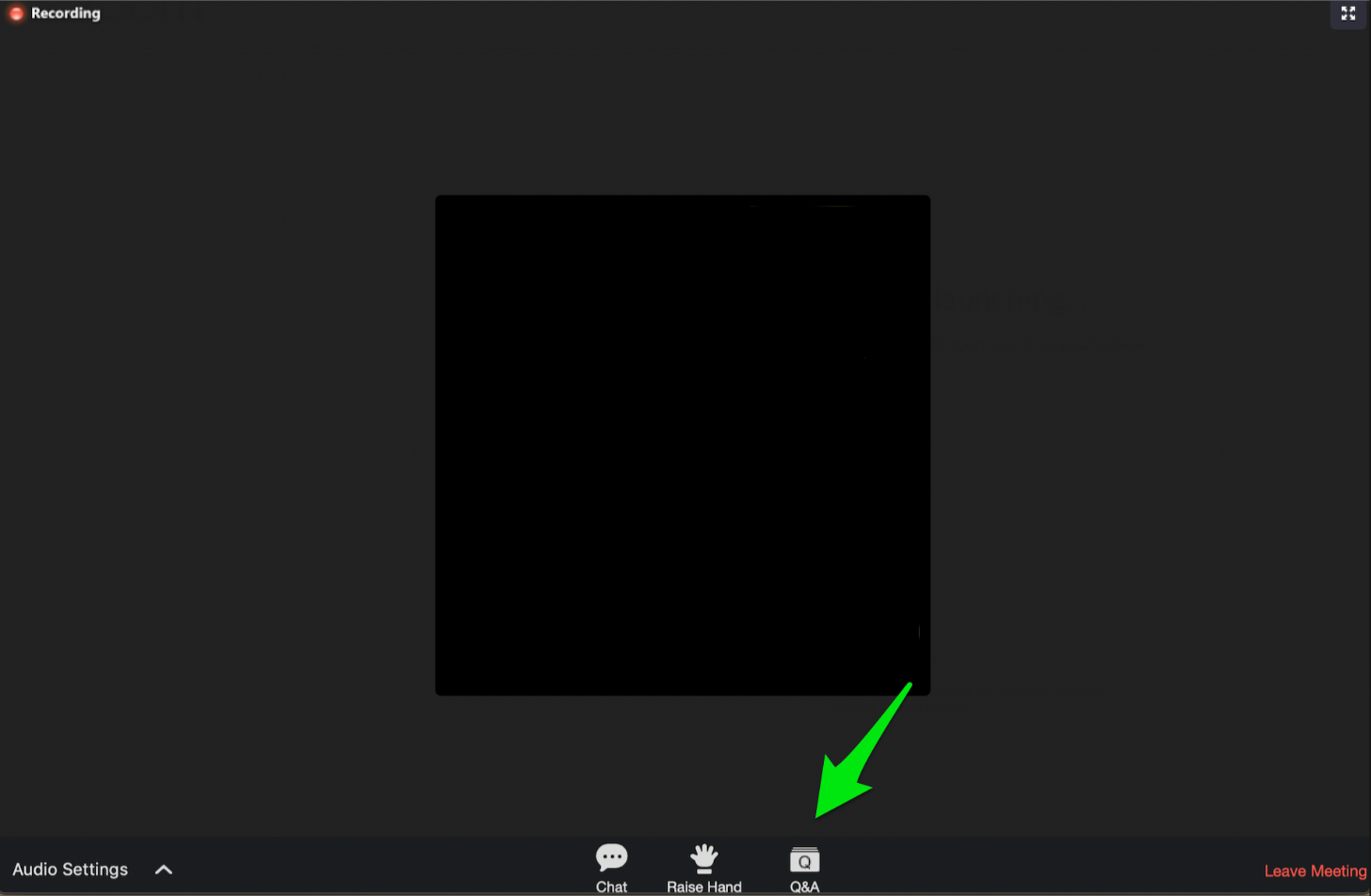 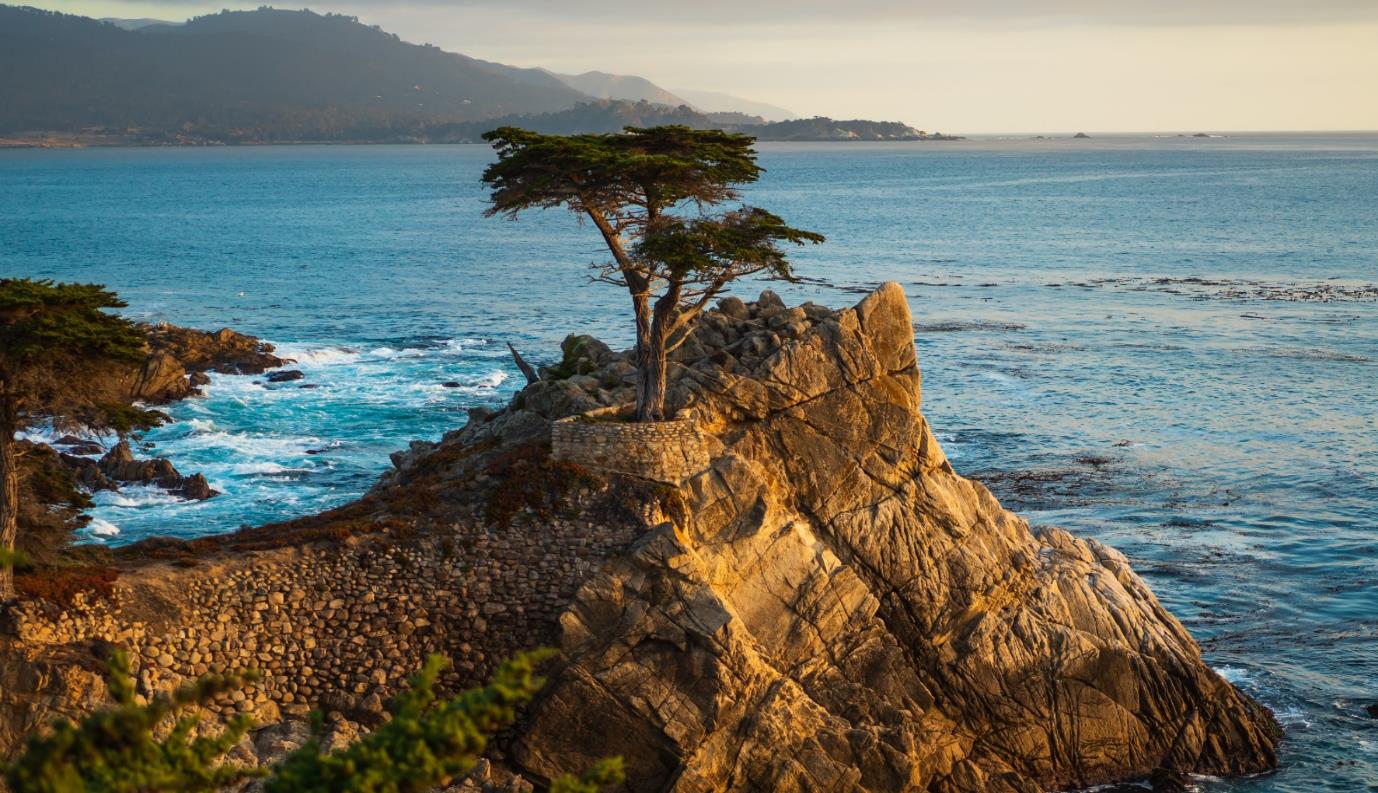 Zoom Controls:  Chat for Comments
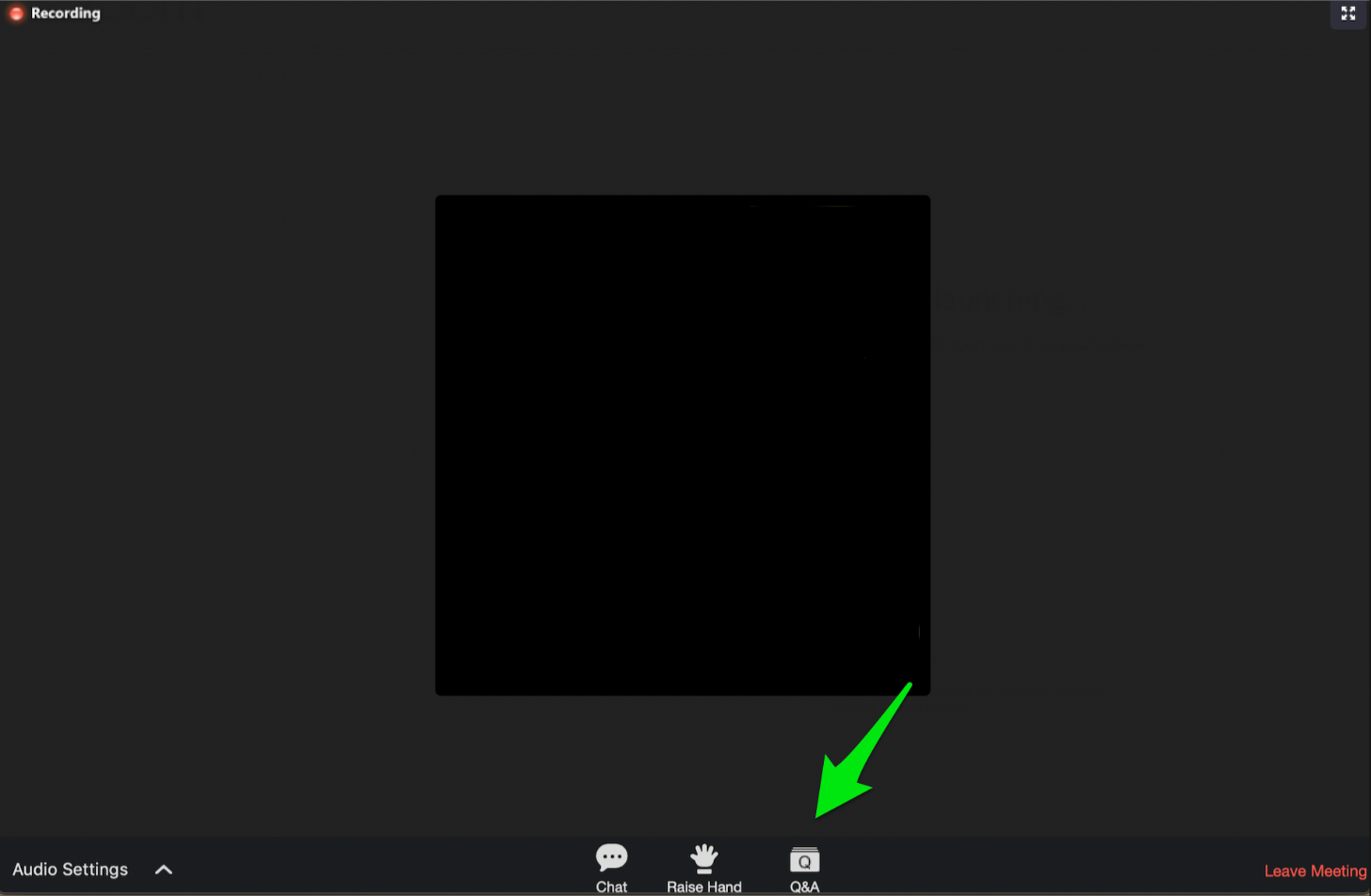 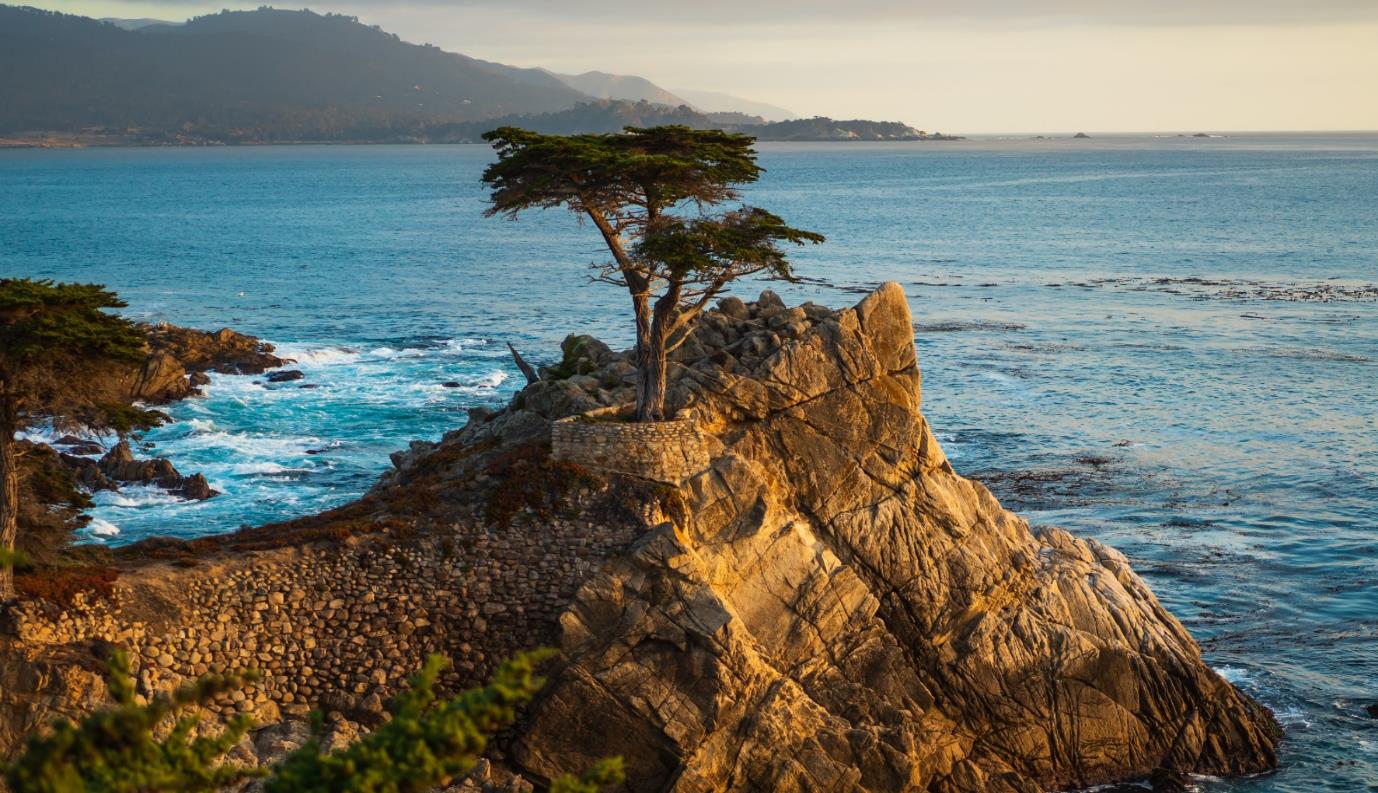 Zoom Controls:  Q&A for Questions
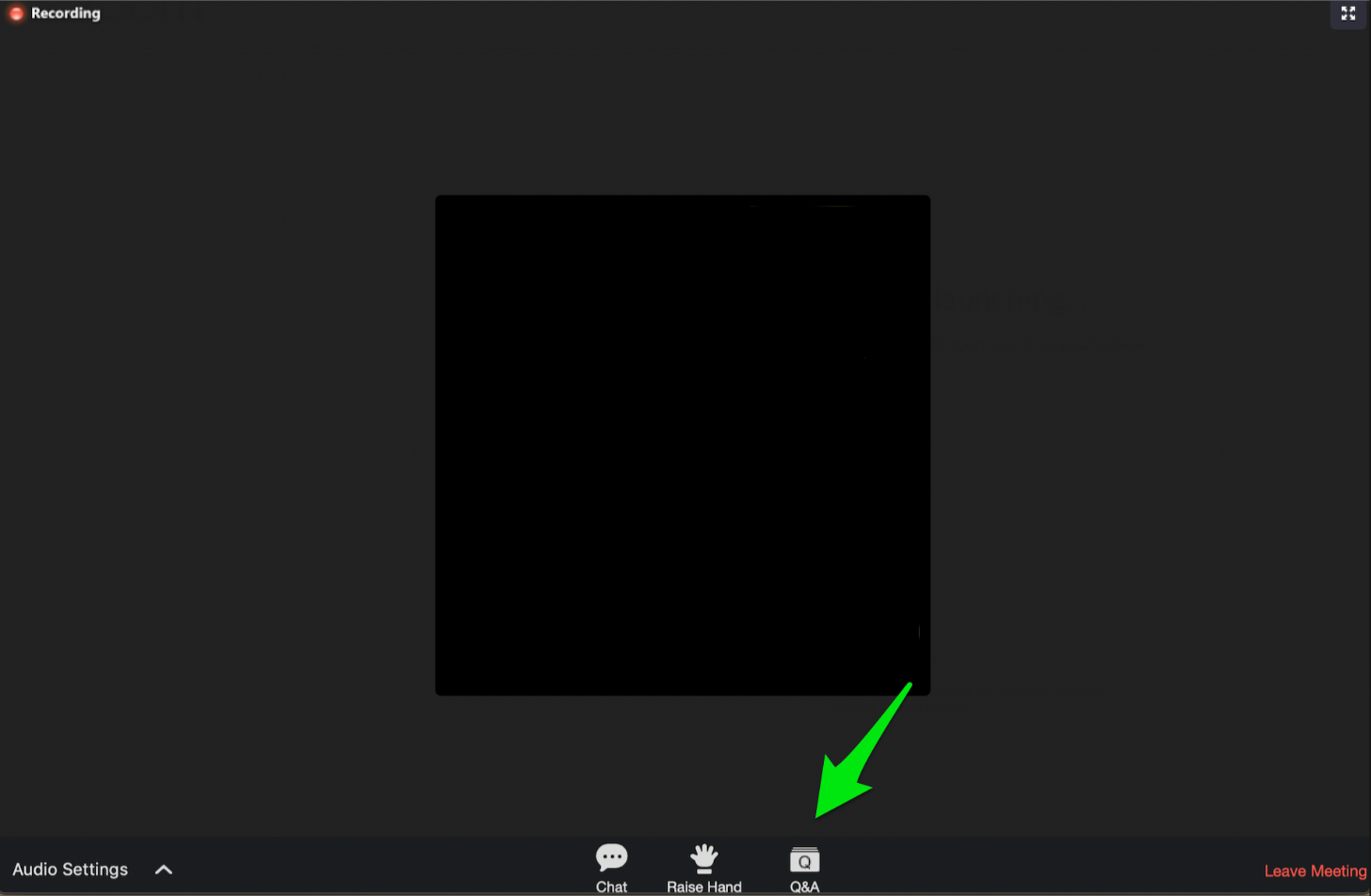 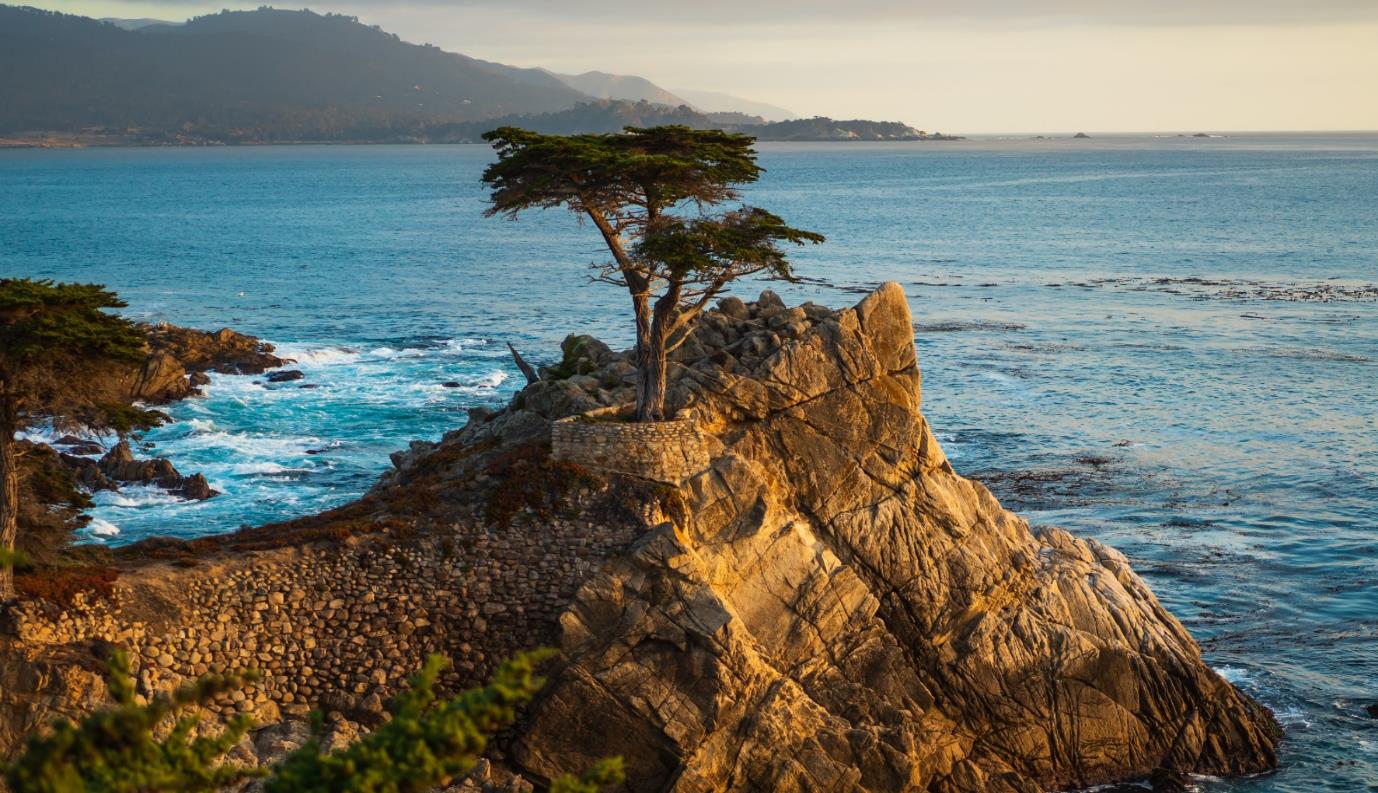 Zoom Controls:  Raise Hand Feature Not Used in Today’s Webinar
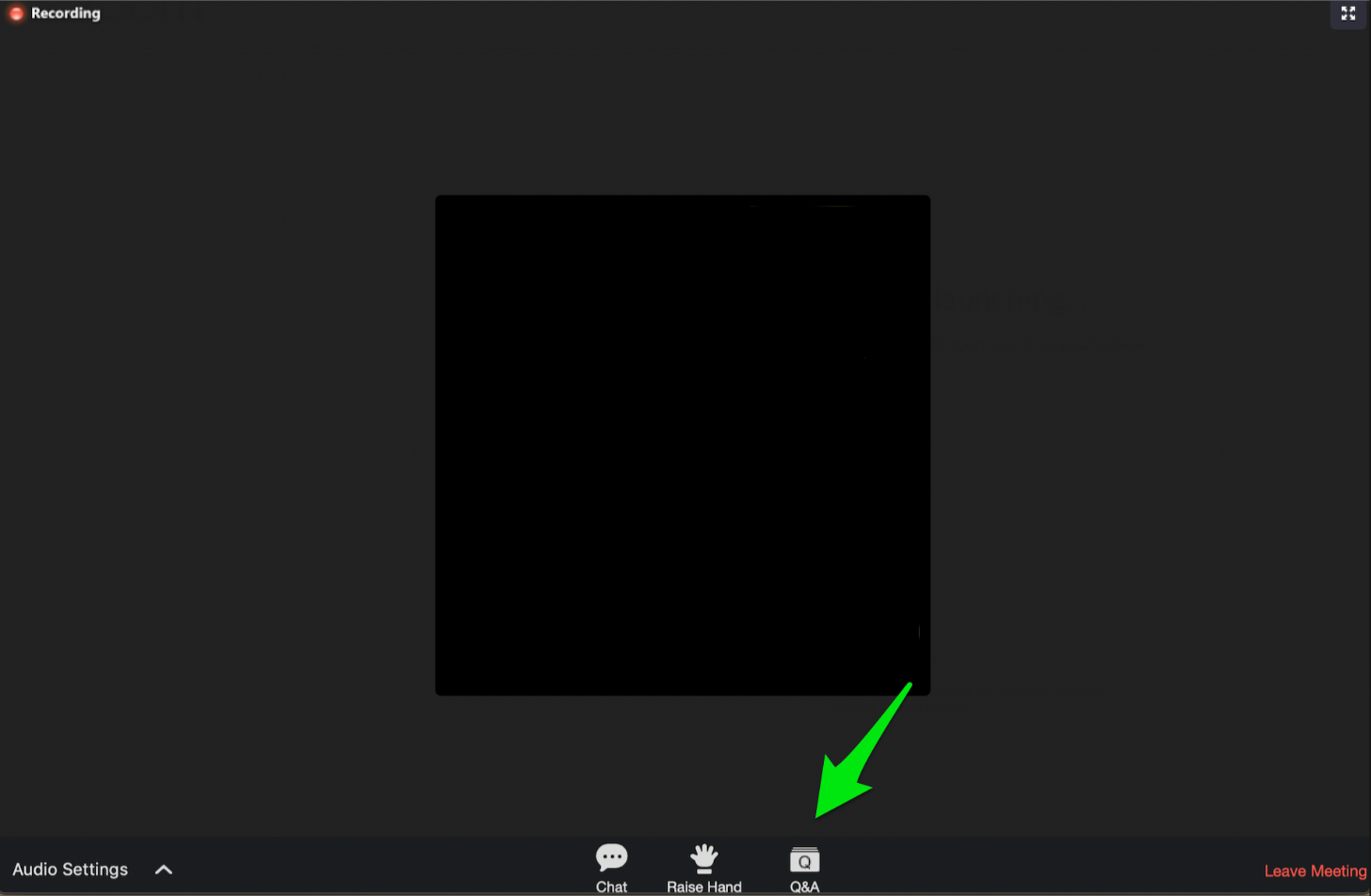 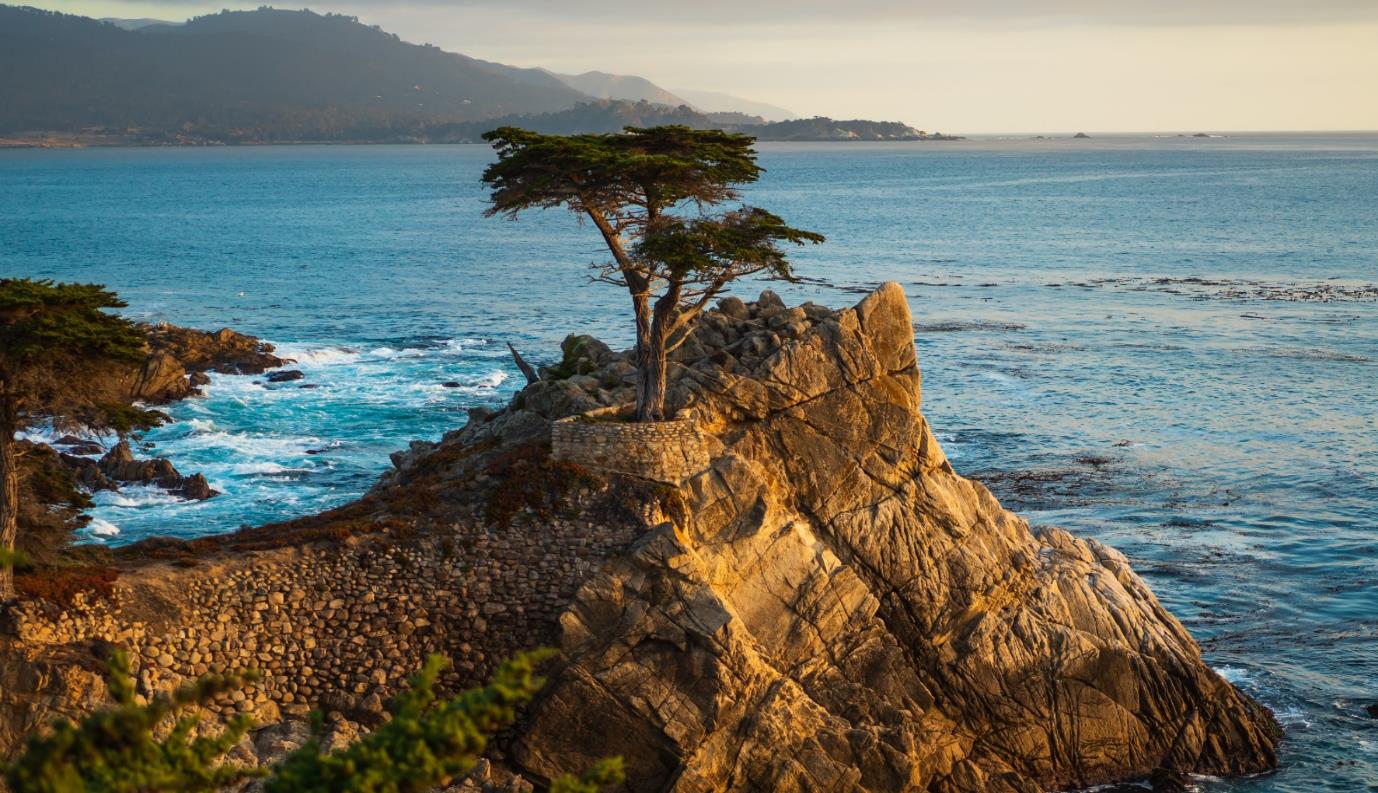 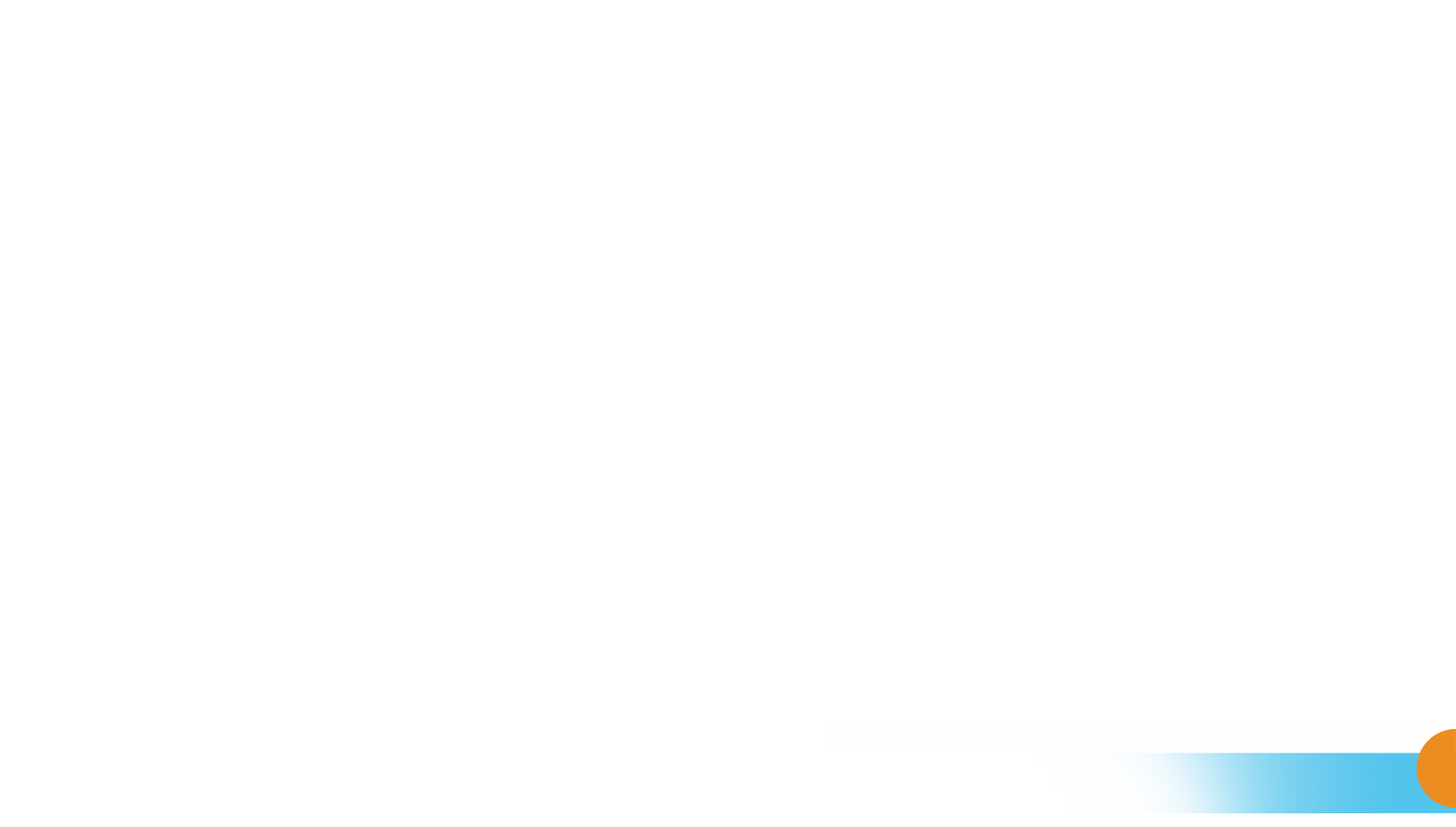 Attention Check Code
####
Watch for The Attention Check Code in Top LEFT Corner of Screen
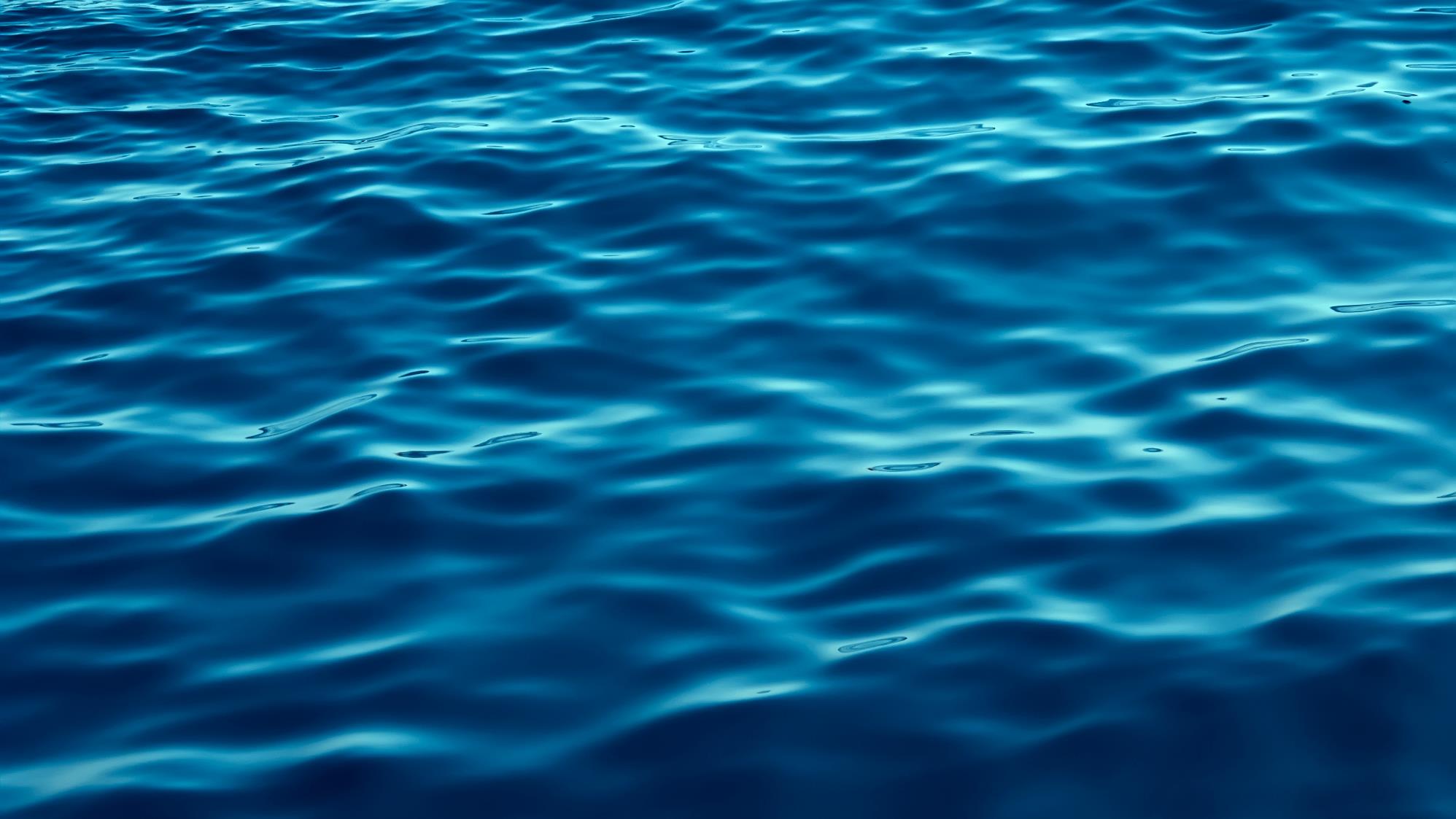 Process for Claiming Contact Hours for 
this Webinar

Note the different attention check code(s) that will appear for 60-90 seconds in the top left or right corner of the presentation. 

Log in to https://owen.cwea.org/ the Online Wastewater Education Network (OWEN) with your mycwea.org account info and find this program in “Your Dashboard”.  

Under the "Contents" tab, enter the correct attention check codes in the “Attention Check Code” component within 48 hours of the live webinar.

Your contact hours will be reflected in your mycwea.org account within 2-3 weeks following completion.
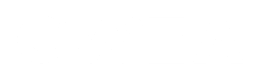 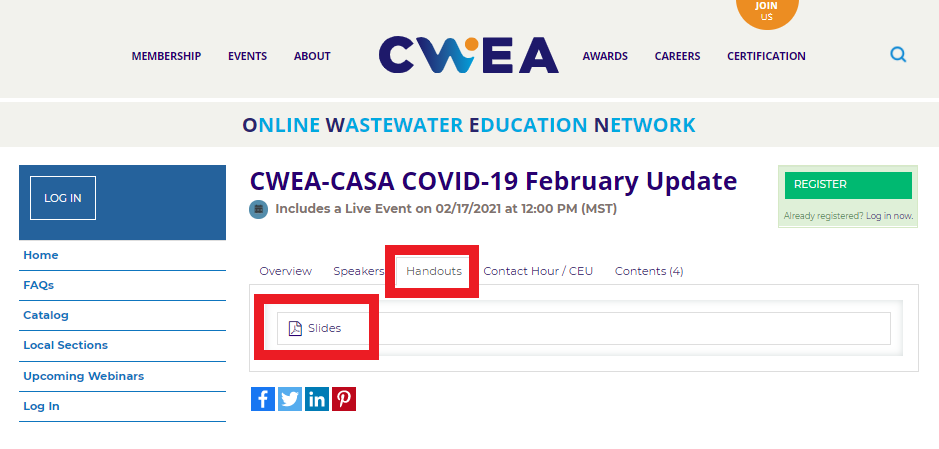 Slides/Handouts Can Be Found on OWEN under the Handouts Tab
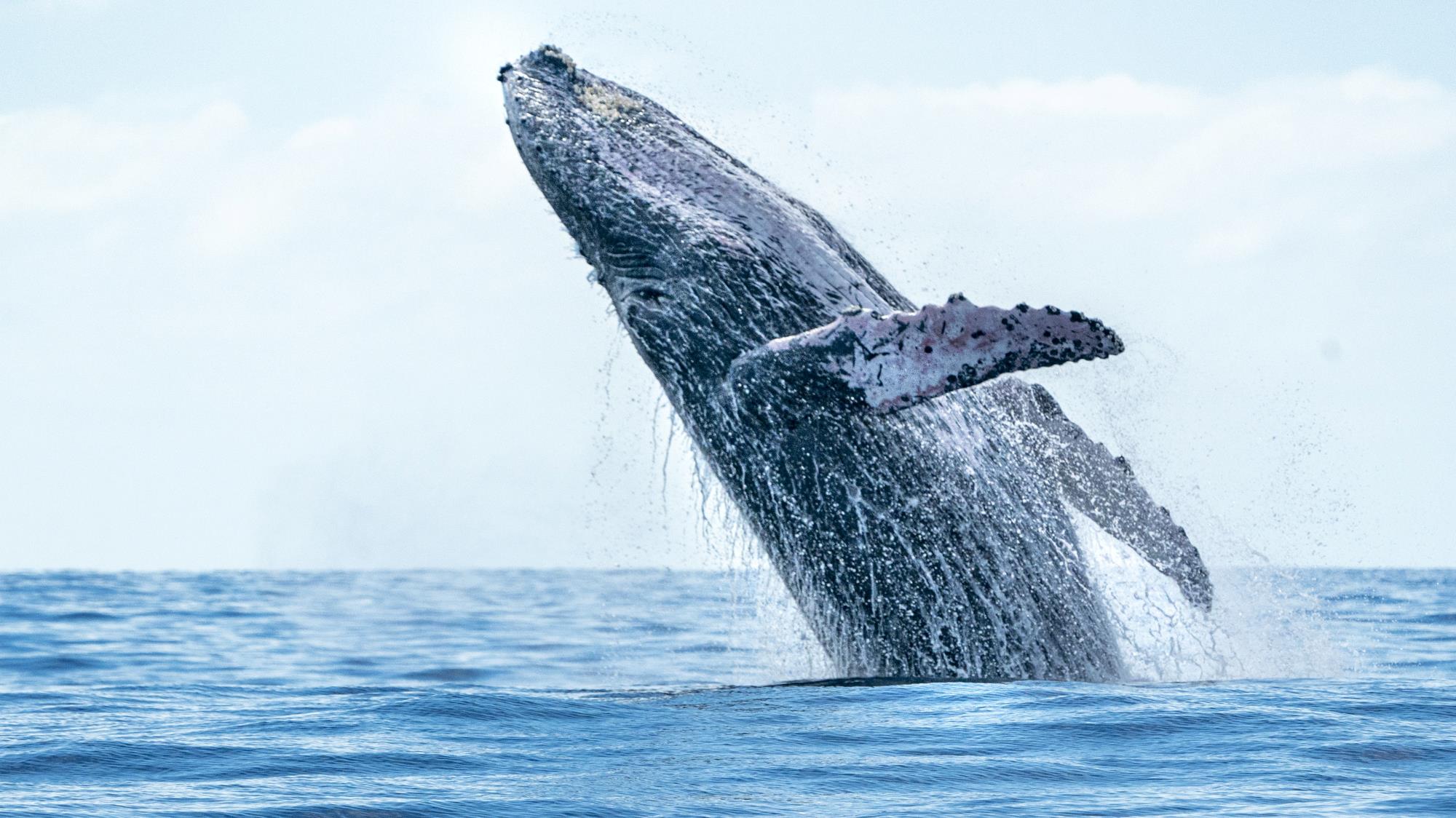 CWEA, its Board members and
volunteers are not responsible for the
actions of speakers or the content of their
sessions. No endorsement is implied or
given of any persons or their philosophies,
ideas or statements; nor of any products
or processes; nor of any organizations
or companies who volunteer to serve as
speakers in educational programs. 

For reporters: all speakers today are off the record.
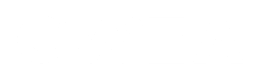 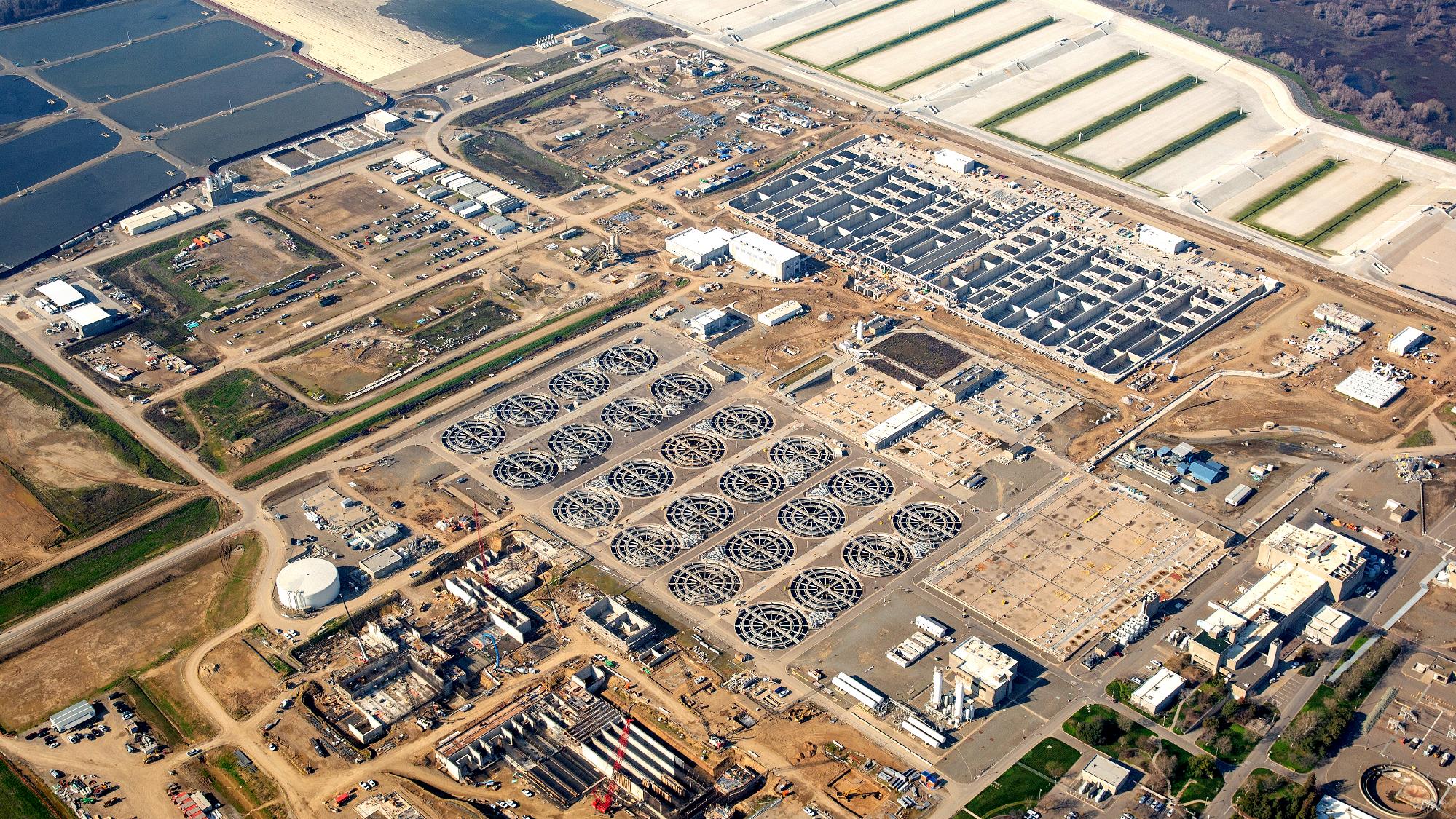 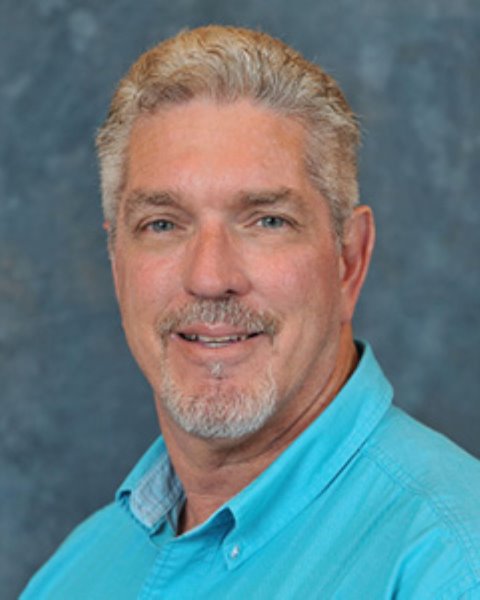 Roy ReynoldsSpeaker
Mechanical maintenance supervisor 
Orange county Sanitation district
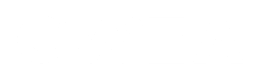 [Speaker Notes: Please DON’T put speakers agency logo on the slide. It will not look good.]
CWEA Water Math Fundamentals
For Collections and Mechanical Grades, I - III
Expectations From this Course
Understanding of the Order of Operation
Formula Review
Basic Area and Perimeter Calculations 
Area and Volume Calculations for Circles, Cylinders and Spheres 
Area and Volume Calculations for Basins Channels
 Pully / Gear Ratios 
Water / Brake Horsepower
Order of Operation
Order of Operations Steps
The steps we use to solve any mathematical expression are:
Simplify all the parentheses. This includes all forms of grouping symbols, such as brackets and braces, in addition to parentheses.
Simplify all exponents.
Simplify all multiplication and division from left to right. When simplifying the multiplication and division, work from left to right.
Simplify all addition and subtraction from left to right. Again, when simplifying the addition and subtraction, work from left to right.
By following this order, we can all solve the problem and get the same solution.
Let's show Aunt Sally how the order of operations helps us to solve problems. I want to show Aunt Sally a problem from my homework tonight. The problem is 3 + [6 (11 + 1 - 4)] ÷ 8 x 2. Remember, to work this problem, we will follow the order of operations. 


The first step to solve this problem is to work the P (parentheses). In this problem, they used both parentheses and brackets. We will need to start inside the parentheses and work out until we complete all the grouping symbols. Also, when working inside the grouping symbols, we must follow the remaining order. To begin, we will need to add the 11 + 1 and then subtract 4, which is 8. We still must now work inside the bracket, 6 times 8 is 48.


The next letter in our acronym is E for exponents. Since there are no exponents, we continue on. The next step is to simplify the M and the D (multiplication and division) from left to right. Since division actually comes first, we work it from left to right. We'll first divide 48 ÷ 8, which is 6. There is still multiplication in our problem, so next we will need to multiply 6 times 2, which equals 12. The only step remaining is AS (addition and subtraction). There is only one thing left in this problem, which is 3 plus 12, which equals 15. So, as you can see Aunt Sally, the answer to this problem would be 15.
Order of Operation Example
3 +[6(11 + 1 – 4)] / 8 X 2 =
  3 +[6(8)] / 8 X 2 =
  3 +[48] / 8 X 2 =
  3 + 48 / 8 X 2 =
  3 + 6 X 2 =
  3 + 12 =
  15
Order of Operation Example
120 – 5 (7 + 5) X 6 / 4 =
120 – 5 (7 + 5) X 6 / 4 =
120 – 5 (12) X 6 / 4 =
120 – 60 X 6 / 4 =
120 – 360 / 4 =
120 – 90 = 
30
Formula Review
Perimeter – Square or Rectangle
Formula – 2(Length + Width) 
A rectangular field must have a fence built to enclose it. If the length is 120 feet and the width is 80 feet, how much fencing is needed? 
					120 feet


   80 feet
Perimeter – Square or Rectangle
Formula – 2(Length + Width) 
Length = 120 feet    
Width = 80 feet 

2(120’ + 80’) =
2(200’) =
400 feet
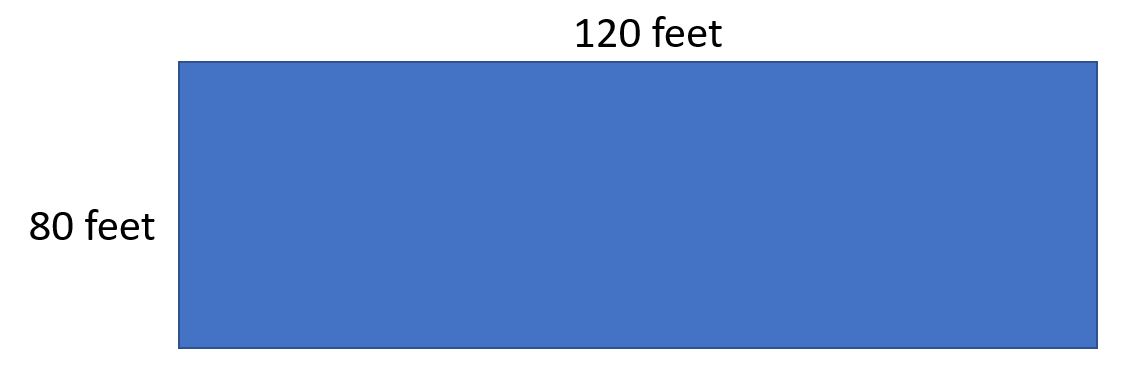 Perimeter – Square or Rectangle
A pump station is 300 feet long and 300 feet wide. How much chain link fence is needed to enclose the pump station? 
				300 feet


	        300 feet
Perimeter – Square or Rectangle
Formula – 2(Length + Width) 
Length = 300 feet	
Width = 300 feet

2(300’ + 300’) =
2(600’) = 
1200 feet
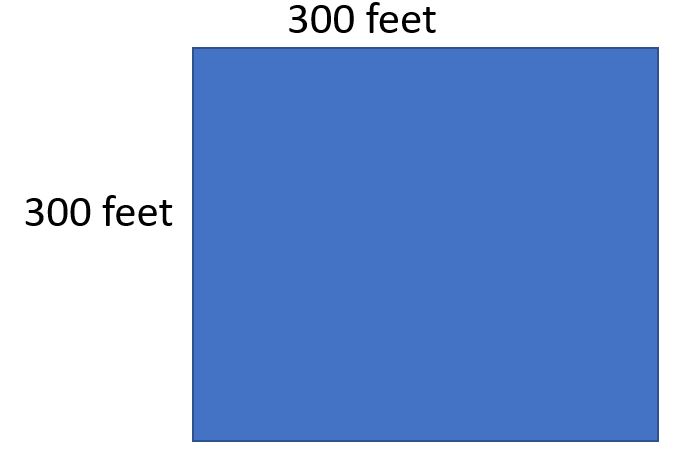 Perimeter – Square or Rectangle
How much fencing is needed for the drawing provided below?
			130 feet (L)				

							            40 feet 
							            70 feet (L)
          80 feet 
										    
									                   40 feet

					200 feet (L)
Perimeter – Square or Rectangle
Formula – 2(Length + Width) 
Length = 200 feet		
Width = 80 feet

2(200’ + 80’) =
2(280’) =
560 feet
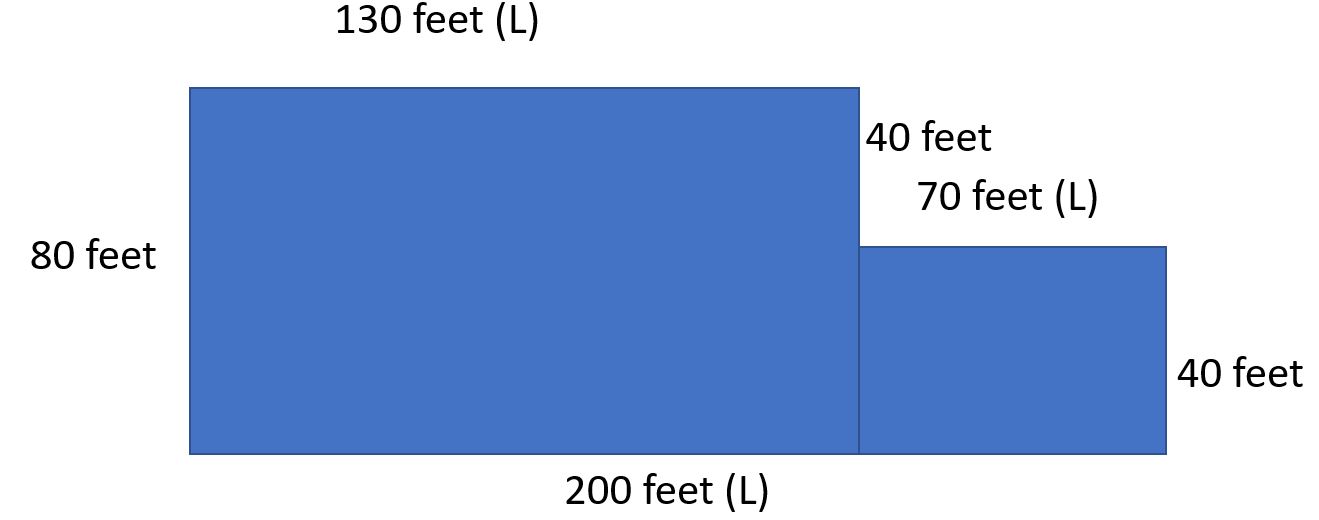 Questions
Area – Square or Rectangle
Formula –  (Base X Height) or (Length X Width)
The base of the wall is a 100 feet and the height of the wall is 12 feet. 
What is the total area of the wall?
 					100 feet


	   12 feet
Area – Square or Rectangle
Formula –  (Base X Height) or (Length X Width)
Base = 100 feet
Height = 12 feet 

(100’ X 12’) = 
1200 square feet
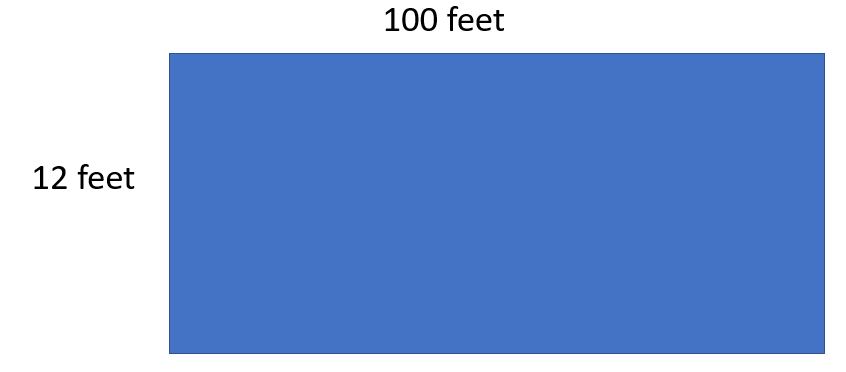 Feet / ft.  Square / sq.
Area – Square or Rectangle
Formula –  (Base X Height) or (Length X Width)
A lot has a length of 400 ft. and a width of 400 ft. How many square feet of asphalt is needed to cover the area?
					400 ft.


		       400 ft.





Feet / ft.  Square / sq.
Area – Square or Rectangle
Formula –  (Base X Height) or (Length X Width)
Length = 400 ft.
Width = 400 ft. 

2(400’ X 400’) =
2(1600’) =
1600 sq. ft.






Feet / ft.  Square / sq.
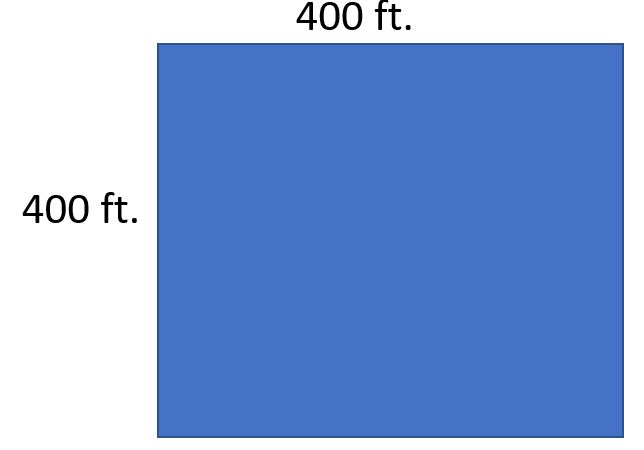 Area – Square or Rectangle
Formula –  (Base X Height) or (Length X Width)
How many square yards of asphalt is needed to pave the lot shown?
130 feet (L)
40 feet
70 feet
80 feet
40 feet
200 feet
Feet / ft.  Square / sq.   Yards / yds.
Area – Square or Rectangle
Formula – (Length X  Width)
Length = 130’
Width = 80’
(130’ X 80’) =
10,400 ft. sq.
Length = 70’
Width = 40’
(70’ X 40’) = 
2,800 ft. sq.
10,400 + 2,800 = 13,200 ft. sq.
13,200 =  ft. sq.
9 ft. sq = 1 yds. sq.
13,200 ft. sq /  9 ft. sq. = 1466.6 or 1467 yds. sq.
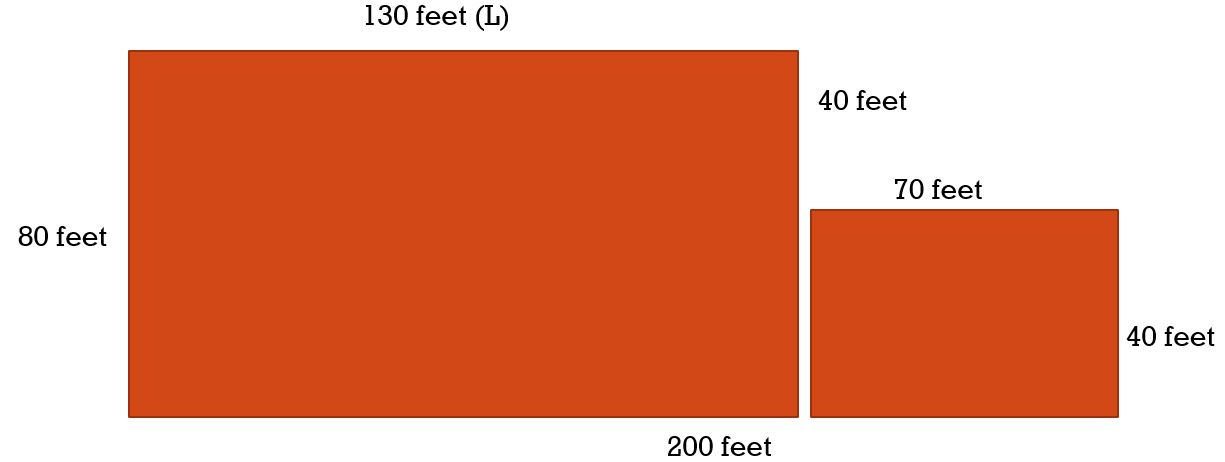 Feet / ft.  Square / sq.   Yards / yds.
Questions
Area - Triangle
Formula – 1/2 (Base X Height) or (Base X Height) /2 
Find the area of a triangular lot.
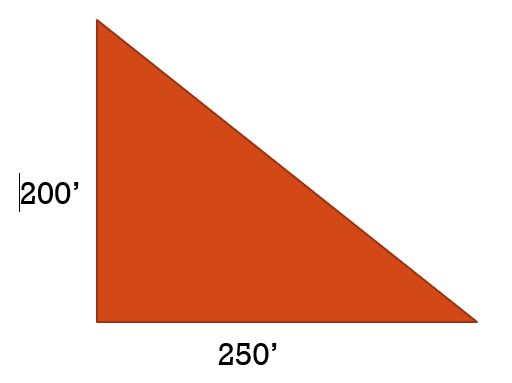 Area - Triangle
Formula – 1/2 (Base X Height) or (Base X Height) /2 
Find the area of a triangular lot. 
½(200’X 250’)
½(500’)
250 ft. sq.

Or 

(200’ X 500’)/2
(500’)/2
250 ft. sq.
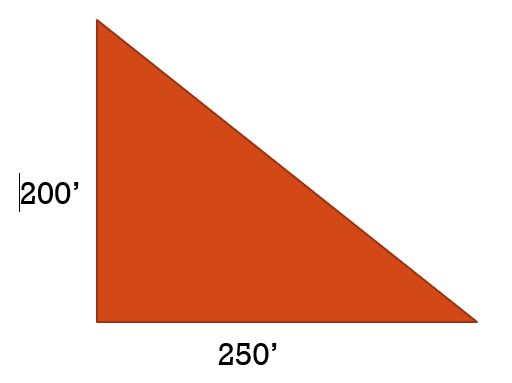 Area - Triangle
Formula – 1/2 (Base X Height) or (Base X Height)/2 
Find the square footage of a triangular lot.
312”
156”
312”
Area - Triangle
Formula – 1/2 (Base X Height) or (Base X Height)/2 
Find the square footage of a triangular lot. 
½(312” X 156”) or (312” X 156”)/2
½(48,672”) or (312” X 156”)/2
24,336 inches squared
24,336” / 12”
2,028 ft. sq.
312”
156”
312”
Questions
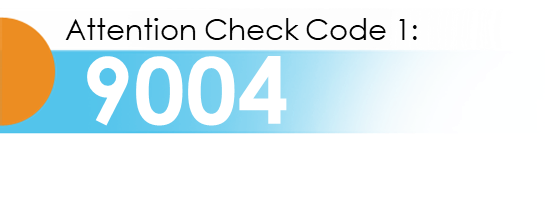 Circumference - Circle
Formula - 			 Or 
What is the circumference of a circular clarifier?
Radius =  26’
Diameter =52’
Circumference - Circle
Formula - 			 Or 
What is the circumference of a circular clarifier?
Radius =  26’
Diameter =52’
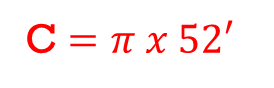 Attention Check Code 1:
9004
Area - Circle
Diameter 130’
Radius 65’
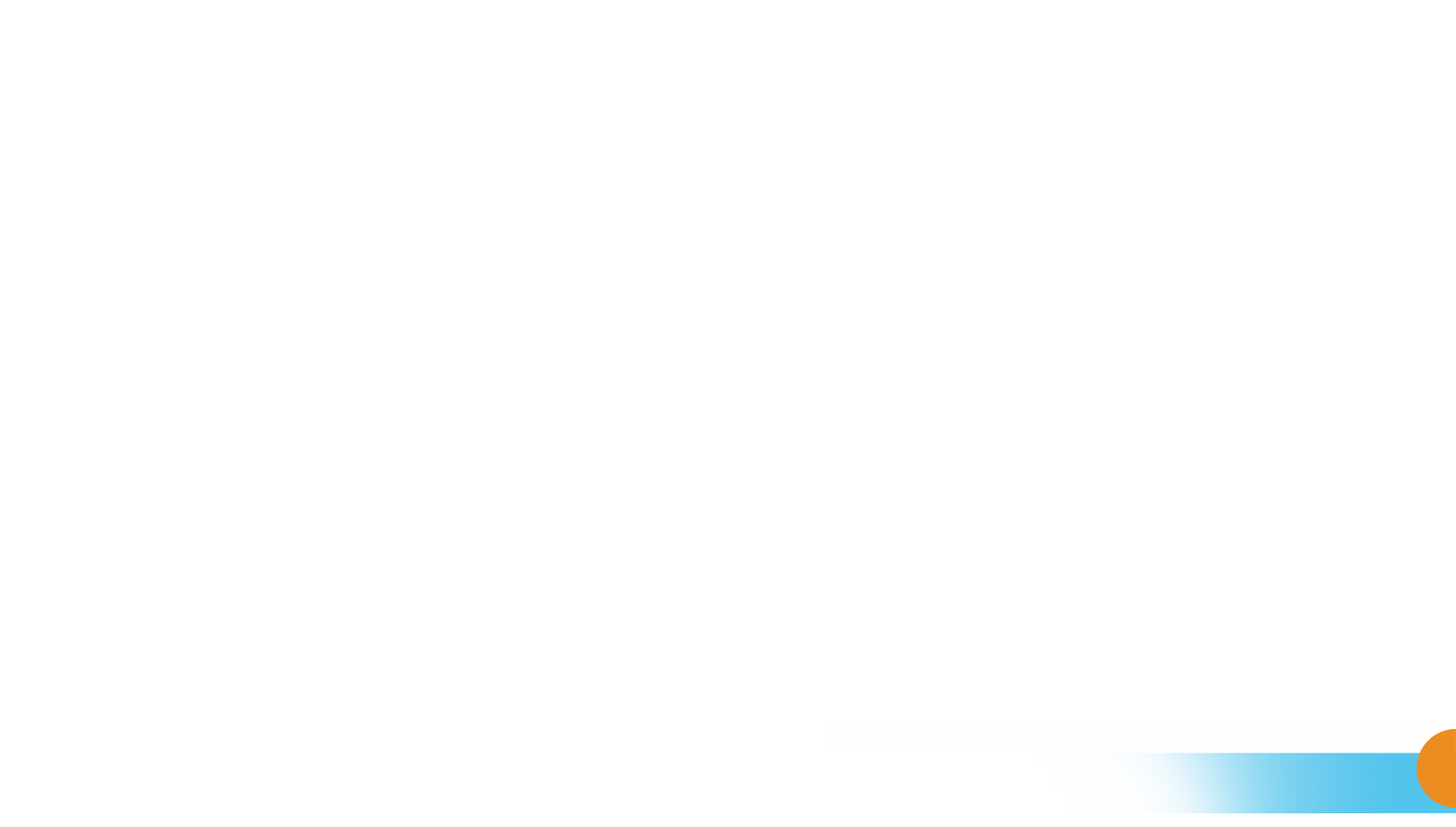 Attention Check Code 1:
9004
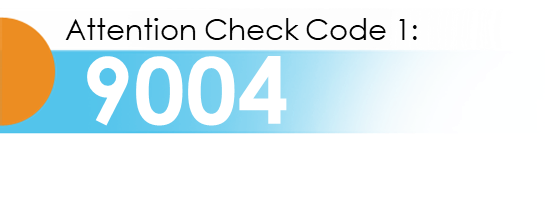 Area - Circle
Radius 65’
Diameter 130’
Area - Circle
Formula - 								
Find the surface area of a clarifier
Radius 65’
Diameter 130’
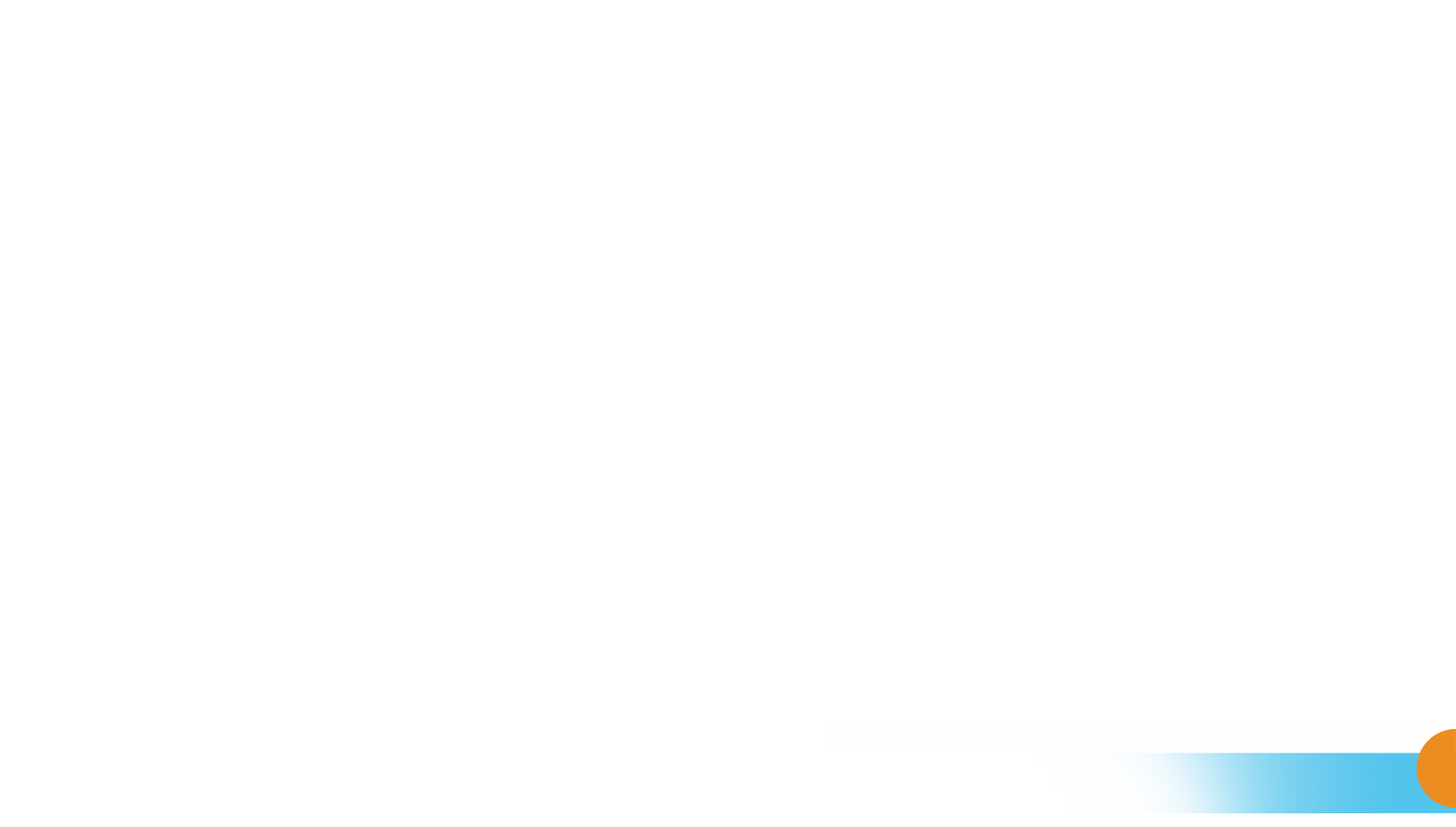 Attention Check Code 1:
9004
Questions
Volume – Rectangular Object
Formula – Volume = Length X Width X Height
Find the volume of a rectangular tank
40’ = W
60’ = H
120’ = L
Volume – Rectangular Object
Formula – Volume = Length X Width X Height
Find the volume of a rectangular tank. How many gallons are in the tank if filled to the top?
V = L x W x H
V = 120’ x 40’ x 60’
V = 288,000 cubic ft
1 cubic foot = 7.48 gallons
288,000 cft x 7.48 gal.
2,154,240 gallons
40’ = W
60’ = H
120’ = L
Volume – Rectangular Object
Formula – Volume = Length X  Width X  Height
Find the volume in gallons of a rectangular tank that is filled to 75% capacity.
80’ W
160’ H
300’ L
Volume – Rectangular Object
Formula – Volume = Length X  Width X  Height
Find the volume in gallons of a rectangular tank that is filled to 75% capacity.
V = L x W x H
V = 300’ x 80’ x 120’
120’ = 75% capacity
V = 2,880,000 cft
1 cft = 7.48 gallons 
V = 2,880,000cft x 7.48 gal.
V = 21,542,400 gallons
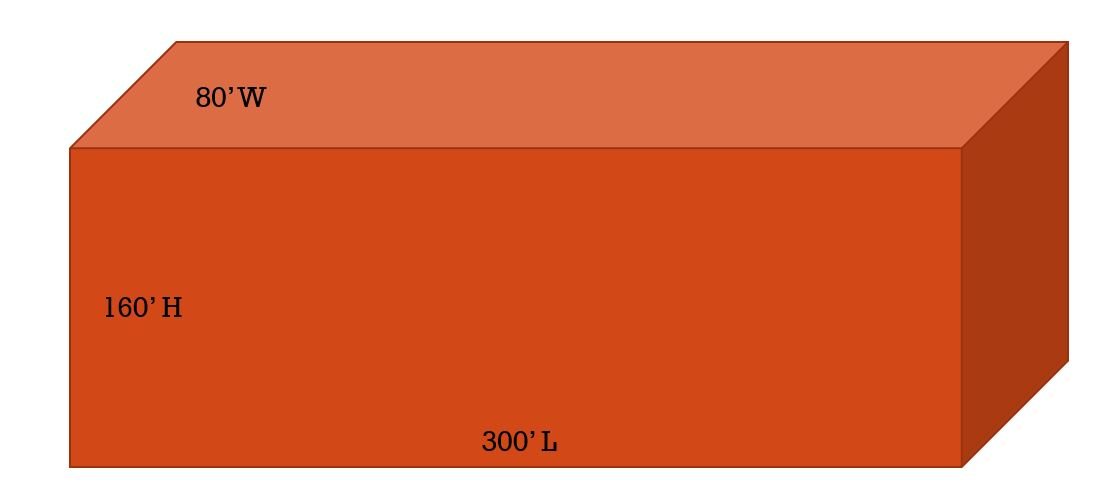 Questions
Volume of a cylinder
40’ = R
80’ = D
160’ = H
Volume of a cylinder
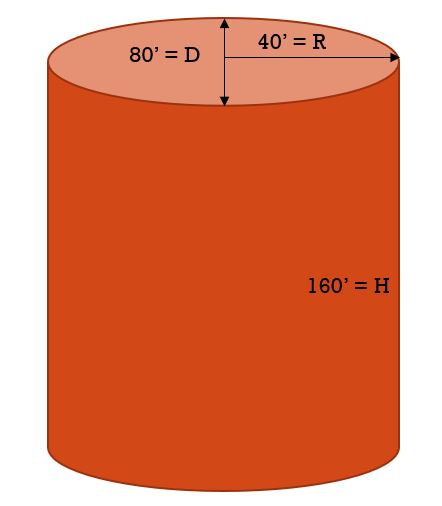 Volume of a cylinder
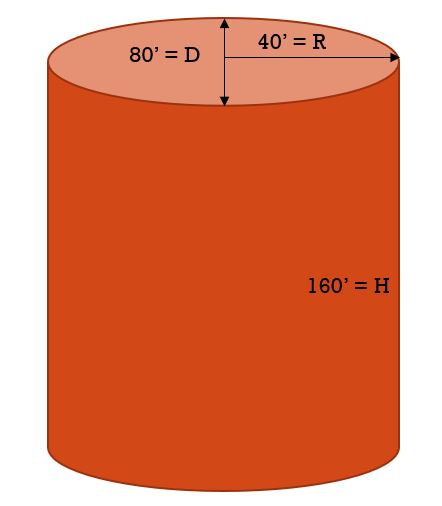 Questions
Velocity
Velocity
Formulas – Q = A x V    A = Q/V    V = Q/A
Q = Cubic feet per second / cfs
A = Area, square feet / sq. ft.
V = Feet per second / fps
A plastic float is dropped into a channel and is found to travel 10 feet in 4.2 seconds. The channel is 2.4 feet wide and 1.8 feet deep. Calculate the flow rate of the water in cfs.  Q = A x V
First find the area of the channel and feet per second.  A = L x W
A = 2.4 ft x 1.8 ft = 4.32 sq. ft.  Fps = 4.2 sec. /10 feet _ 1ft = .42 sec.
Q = 4.32 sq. ft  x .42 fps
Q = 1.81 cfs
Sheave or Gear ratio
Formula – Big/Little = Fast/Slow
What size sheave is needed to turn a fan at 500 rpms when the motor sheave is 12” and turns at 1800 rpms?
Slow
Fast
Big
Little
Sheave or Gear ratio
Formula – Big/Little = Fast/Slow
What size sheave is needed to turn a fan at 500 rpms when the motor sheave is 12” in diameter and turns at 1800 rpms?
Big = X
Little = 12”
Fast = 1800 rpm
Slow = 500 rpm
Big  X  Slow = 500 X rpm
Little X Fast = 21,600 rpm
21,600 rpm / 500 X rpm
X = 43.2” or 43”
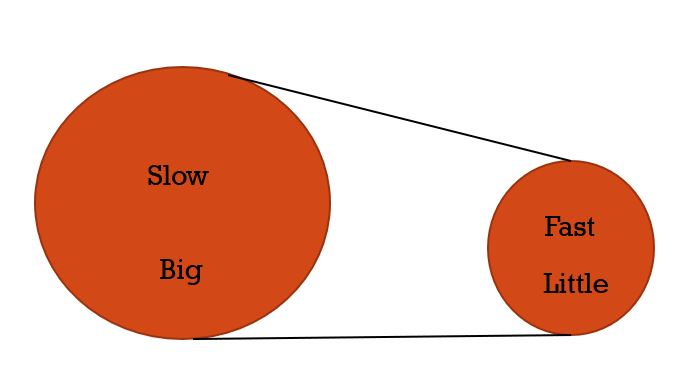 Questions
Total Dynamic Head
Formula – TDH = (Discharge PSI – Suction PSI) x 2.31 ft of H2O / PSI
A pump has a suction of 15 PSI and a discharge of 135 PSI. If the viscosity and bowl loss is 1.2 ft. what is the Total Dynamic Head?	

Suction = 15 PSI

Discharge = 135 PSI

1 PSI = 2.31 ft of H2O
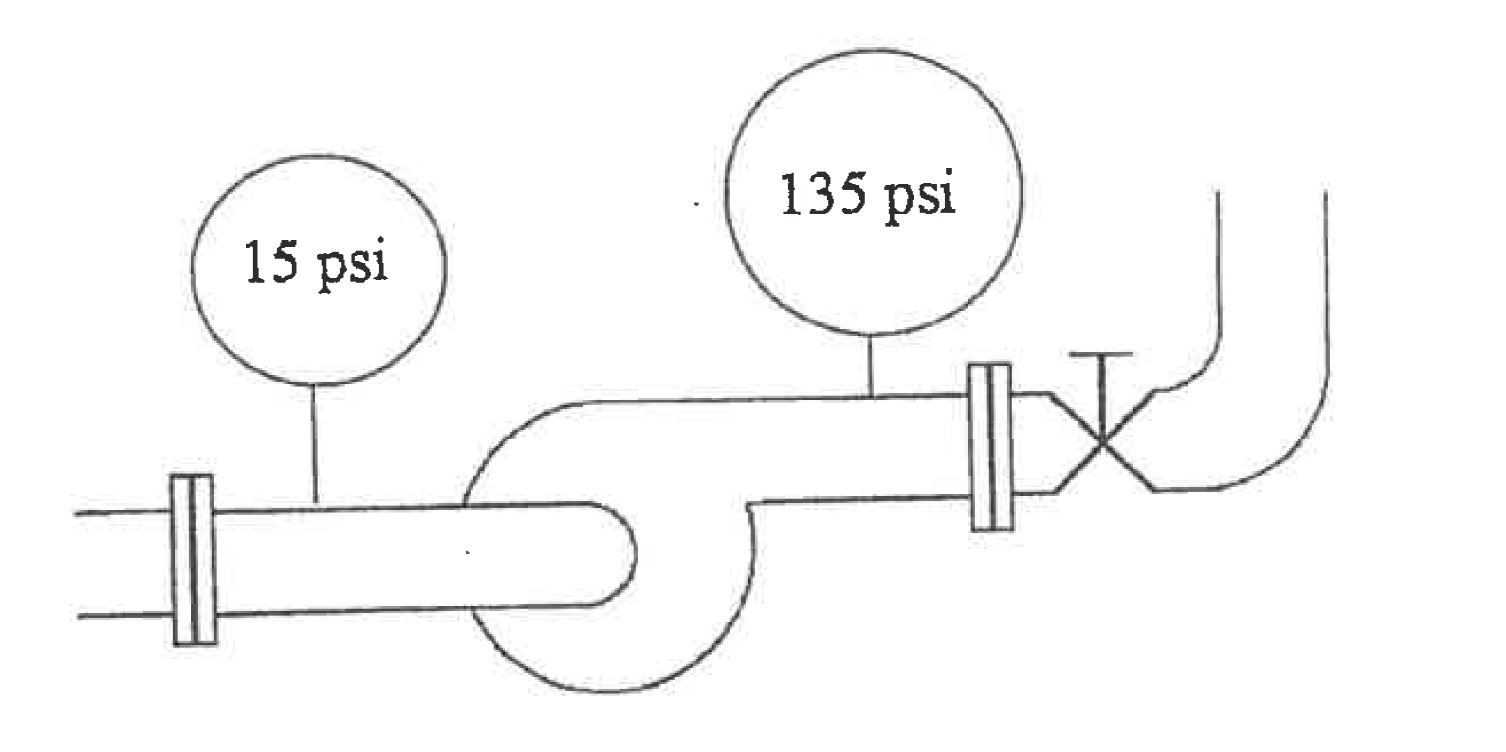 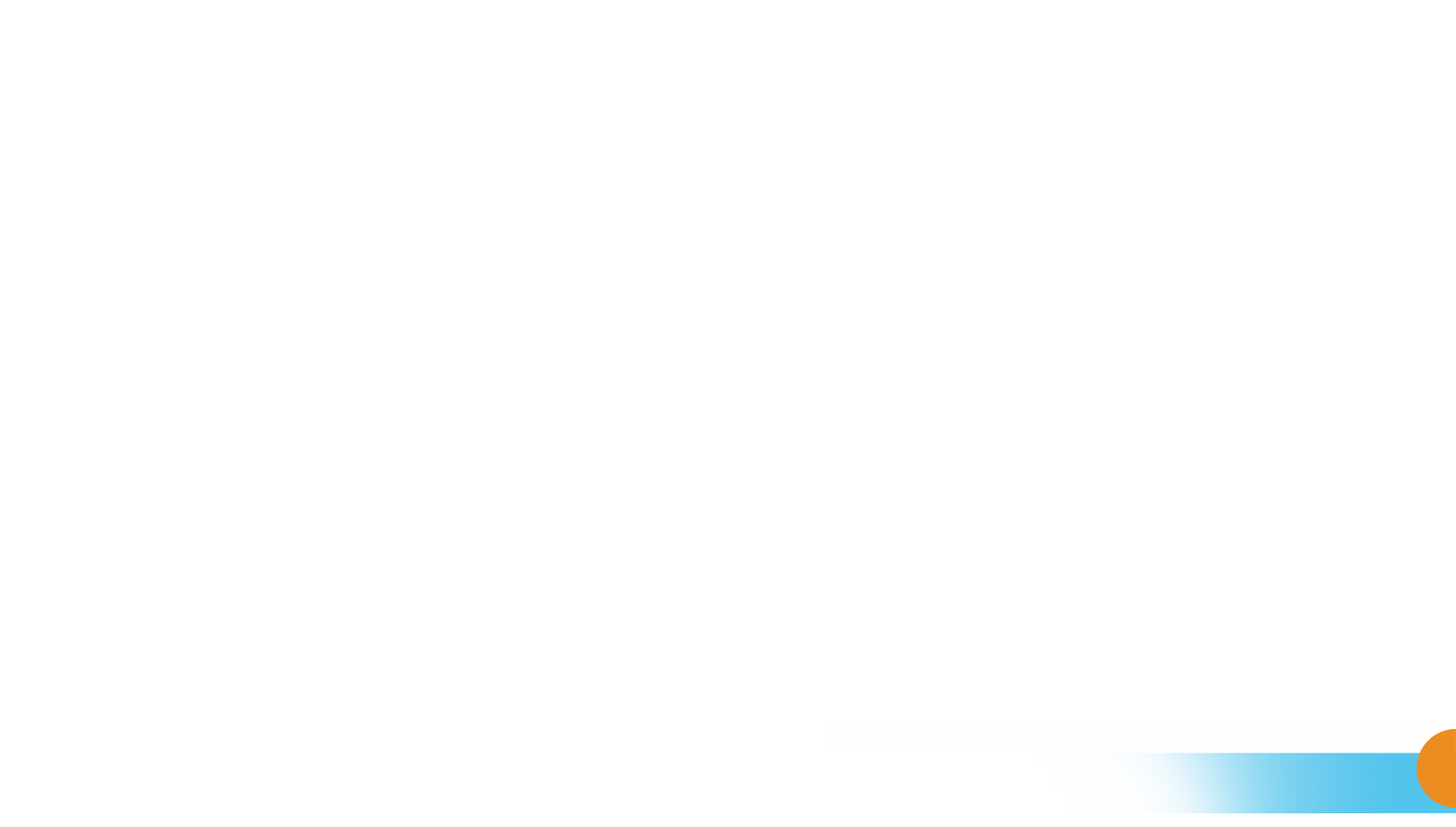 Attention Check Code 2:
6000
Total Dynamic Head
Formula – TDH = (Discharge PSI – Suction PSI) x 2.31 ft of H2O / PSI
A pump has a suction of 15 PSI and a discharge of 135 PSI. If the viscosity and bowl loss is 1.2 ft. what is the Total Dynamic Head?
	
TDH  = (135 PSI – 15 Psi) X 2.31 ft of H2O/PSI
TDH = 120 PSI x 2.31 ft of H2O/PSI
TDH = 120 PSI x 2.31 ft of H2O/PSI
TDH = 120 x 2.31 ft of H2O
TDH = 277.2 ft of H2O
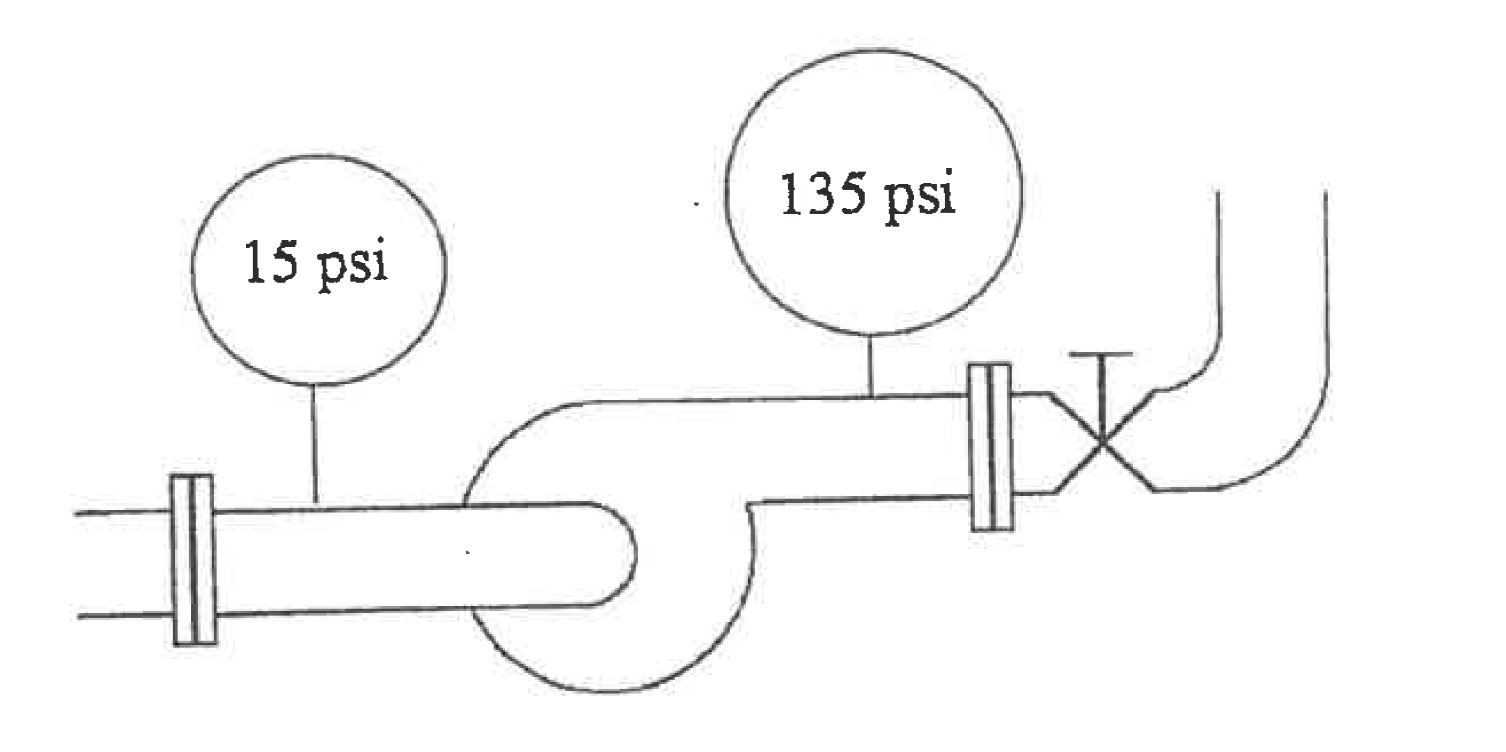 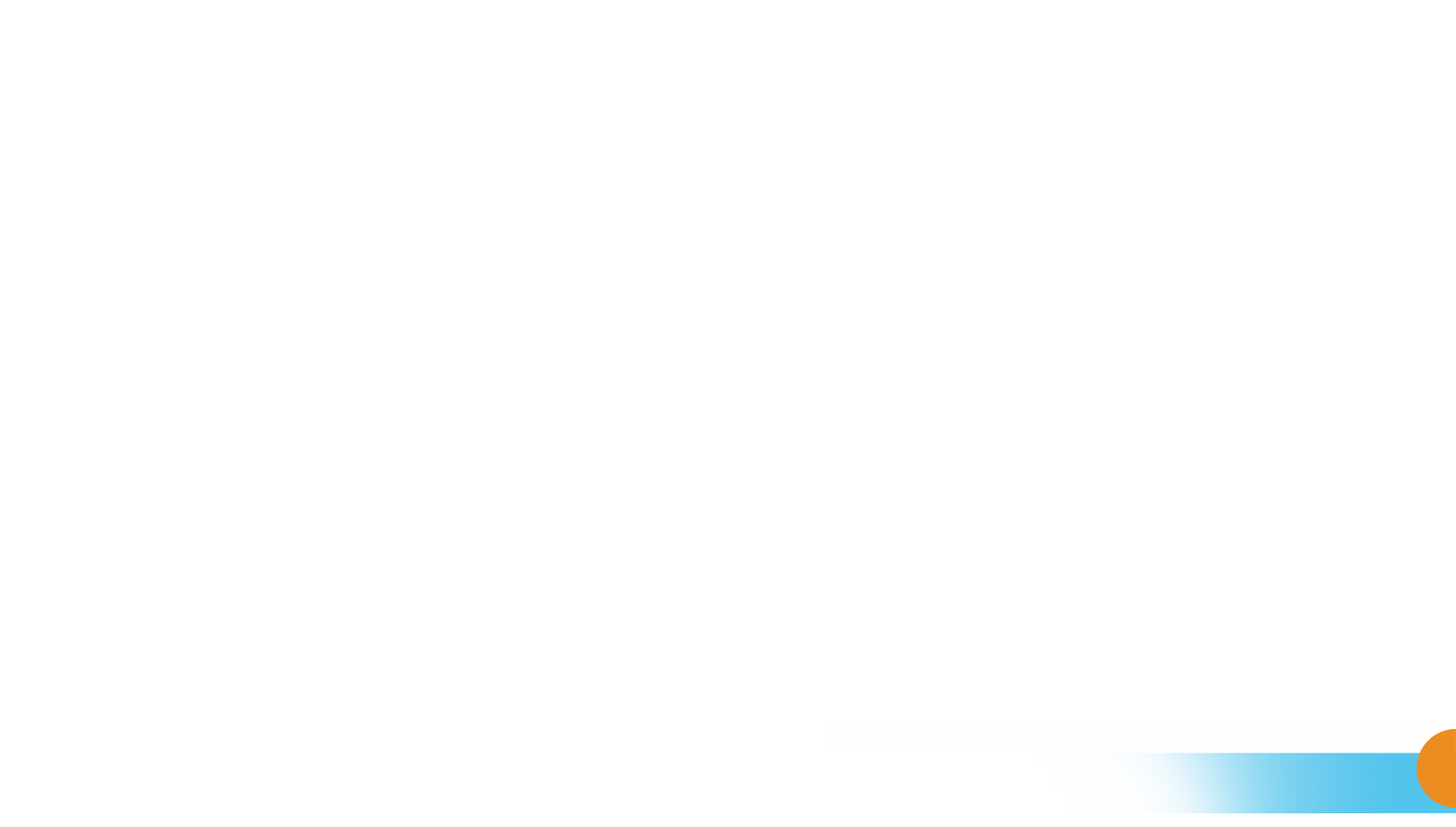 Attention Check Code 2:
6000
Motor Horsepower
Formula –MHP= (flow x total head x specific gravity) / 3960       Specific Gravity of water = 1.0
If an 85% efficient pump delivers 2,250 gpm at a total head of 100 ft, what is the water horsepower needed?

MHP = (2,250 gpm x 100 ft x 1) / 3960
MHP = (225,000) / 3960
MHP = 56.82 HP

Flow has to be in gpm.
 Total head has to be in feet
Unless stated, specific gravity is always 1
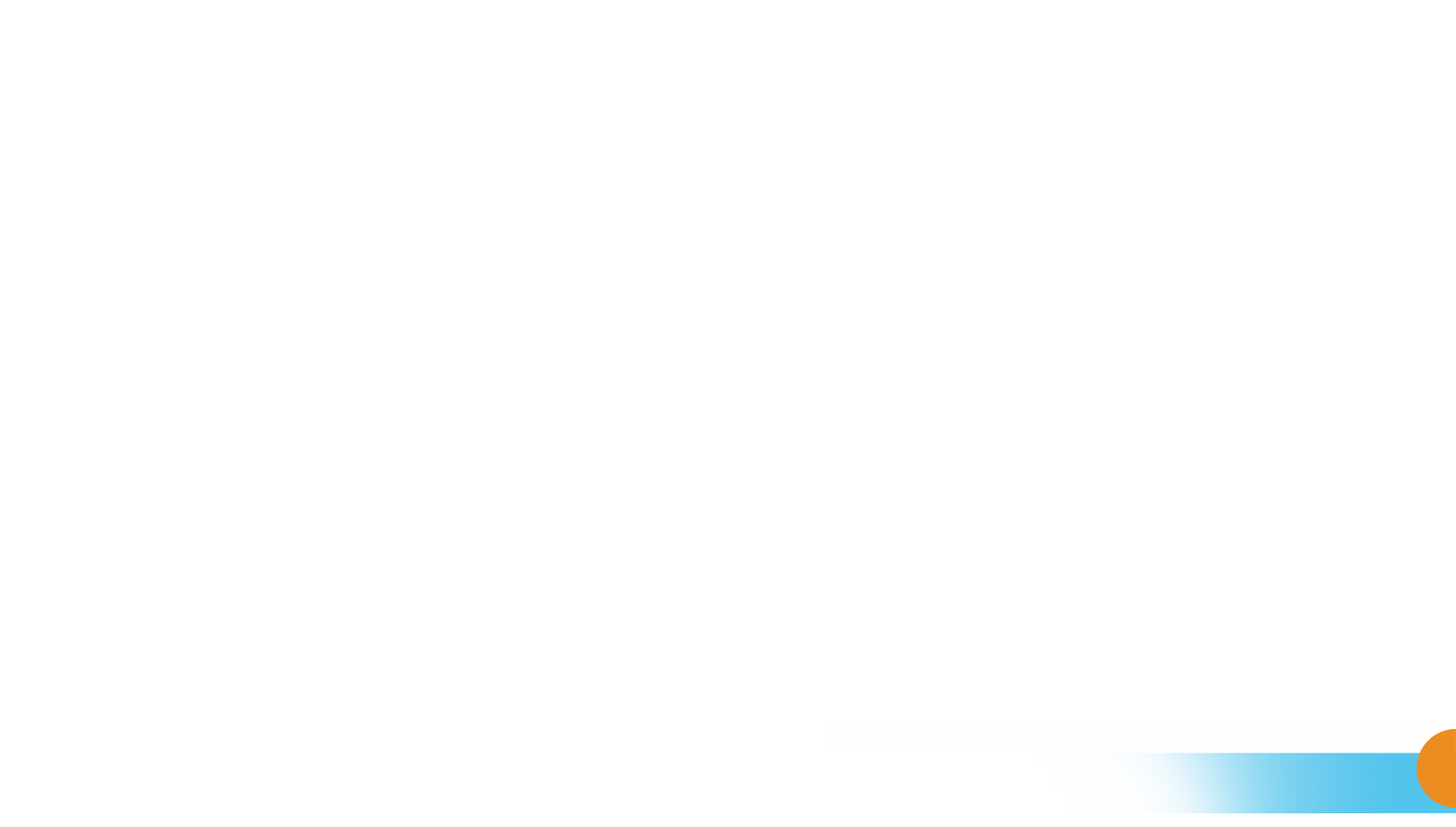 Attention Check Code 2:
6000
Brake Horsepower
BHP= (flow x total dynamic head x specific gravity) / 3960 x pump efficiency                                  Specific Gravity of water = 1.0
A  pump is operating at 1770c rpms and supplies 6,500 gpm. The suction pressure is at 10 psi and the discharge pressure is at 75 psi. If the pump is 78% efficient and the motor is 86% efficient, what is the brake horsepower? The specific gravity of the pumped liquid is 1.12.
What is needed for the formula?
Flow = 6,500 gpm
TDH = (discharge pressure – suction pressure) x 2.31 ft of H2O / PSI
TDH = (75 psi – 10 psi) x 2.31 ft 0f H2O
TDH = (65 psi) x 2.31 ft 0f H2O
TDH = 150.15 or 150 ft
Specific Gavity = 1.12
Pump Efficiency = 78% or .78

RPM = NOT NEEDED
Motor Efficiency = NOT NEEDED
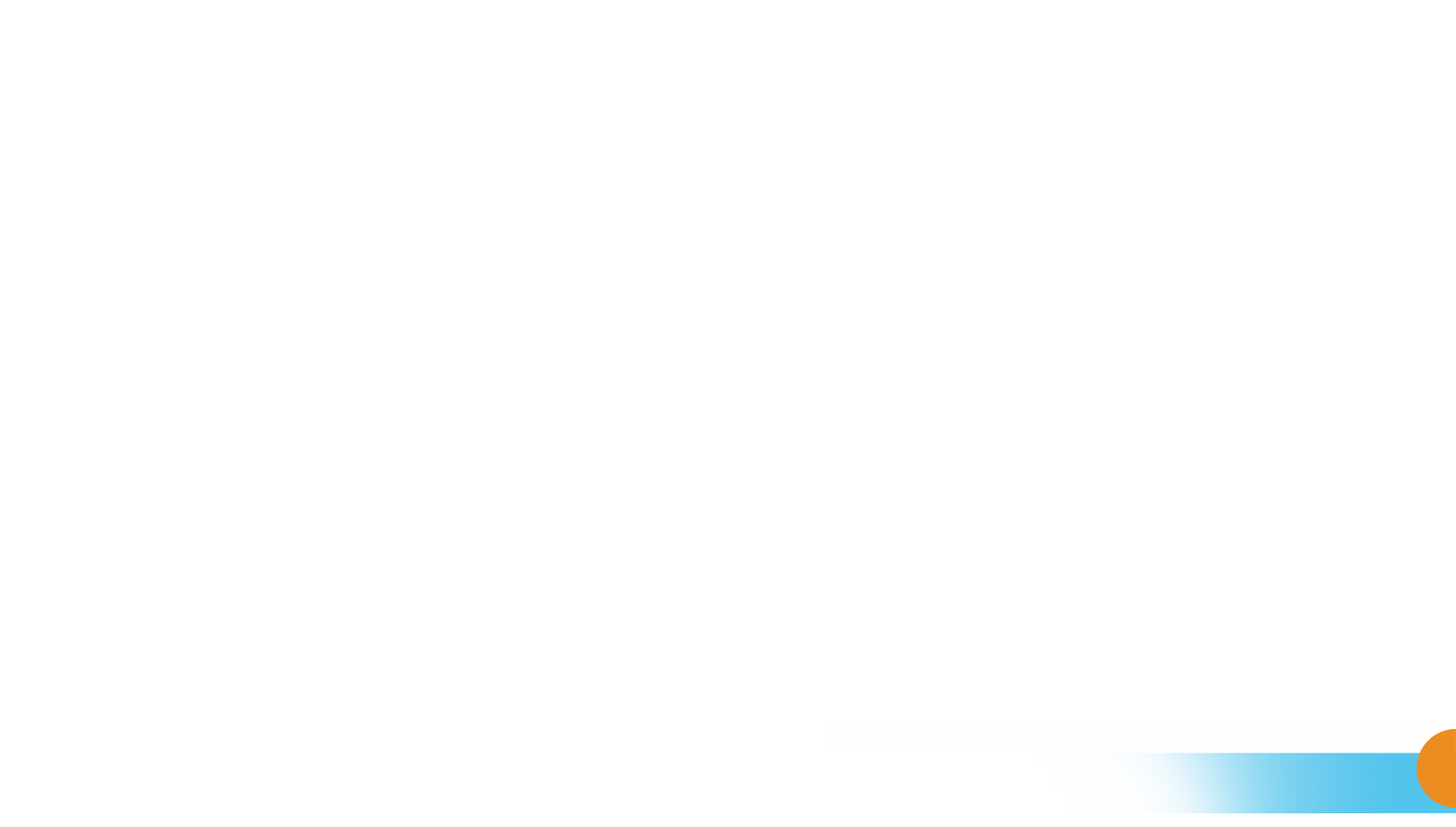 Attention Check Code 2:
6000
Brake Horsepower
BHP= (flow x total dynamic head x specific gravity) / 3960 x pump efficiency                                  Specific Gravity of water = 1.0

Flow = 6,500 gpm, TDH = 150.15 or 150 ft, Specific Gavity = 1.12, PMP Efficiency = 78% or .78 

BHP = (6,500 gpm x 150 ft x 1.12) / 3960 x .78

BHP = (1,092,000) / 3,089

BHP = 353.5 or 354 HP
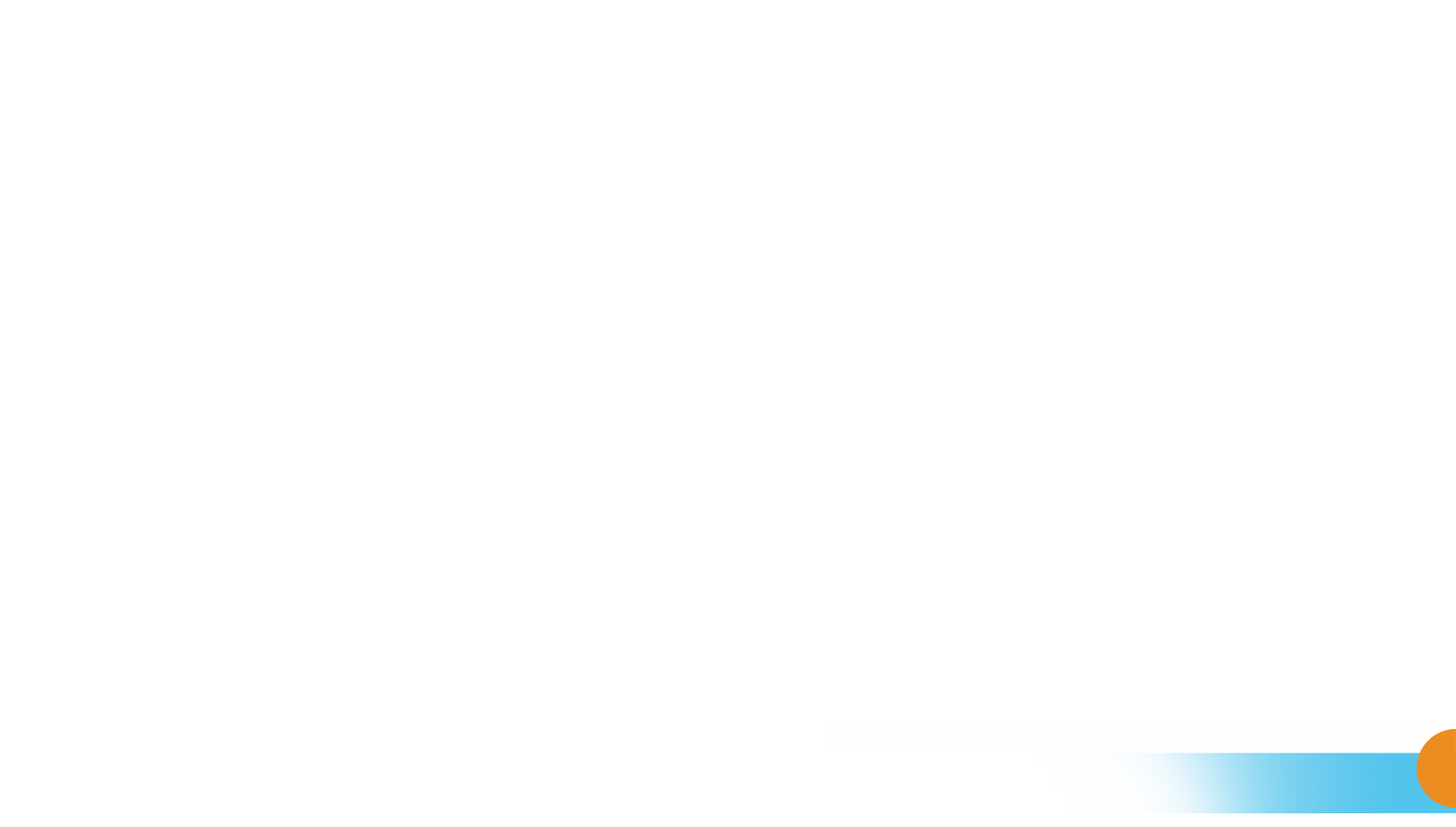 Attention Check Code 2:
6000
Questions
Converting Units Of measurement
Formula – head pressure in feet =  PSI x 2.31  
Formula – head pressure in PSI = total feet of head / 2.31
1 PSI = 2.31 feet of head
42 PSI = X Feet of Head
42 PSI x 2.31 Feet of Head / PSI
42 PSI x 2.31 Feet of Head / PSI
42 x 2.31 Feet of Head = 97.02 or 92 Feet of Head
30 Feet of Head = X PSI
30 Feet of Head / 2.31 Feet of Head - PSI
30 Feet of Head / 2.31 Feet of Head - PSI
30 / 2.31 – PSI = 12.98 or 13 PSI
Converting Units Of measurement
1 Yd. = 3 Ft.   
1 Yd Sq = 9 Ft Sq

300 Yd Sq = X Ft Sq
300 Yd Sq x  9 Ft Sq _ Yd Sq
300 Yd Sq x  9 Ft Sq _ Yd Sq
300 x 9 Ft Sq = 2700 Ft Sq

81,000 Ft Sq = X  Yd Sq
81,000 Ft Sq / 9 Ft Sq _ Yd Sq
81,000 Ft Sq / 9 Ft Sq _ Yd Sq
81,000 / 9 Yd Sq = 9,000 Yd Sq
1 Ft. = 12 inches   
1 Ft Sq = 144 Inches  Sq

122 Ft Sq = X In Sq
122 Ft Sq x 144 In Sq _ Ft Sq
122 Ft Sq x 144 In Sq _ Ft Sq
122 x 144 In Sq = 17,568 In Sq

18,826 In Sq = X Ft Sq
18,826 In Sq _ Ft Sq / 144 In Sq
18,826 In Sq _ Ft Sq / 144 In Sq
18,826 Ft Sq / 144 = 130.73 or 131 Ft Sq
Converting Units Of measurement
1 cubic ft = 1,728 cubic inches
1 cubic yd = 27 cubic ft
1 cubic ft water = 7.48 gallons
How many gallons of water is in a tank that is 3,700 cubic yards?
3,700 cubic yd  = X cubic ft
3,700 cubic yd x 27 cubic ft-yd
3,700 cubic yd x 27 cubic ft – yd
3,700 x 27 cubic ft = 99,900 cubic ft
99,900 cubic feet x 7.48 gallons – cubic ft
99,900 cubic feet x 7.48 gallons – cubic ft
99,900 x 7.48 gallons = 747,252 gallons
1 cubic ft water = 62.43 lbs.
1 gallon water = 8.34 lbs.
How much does 99,900 cubic ft of water weigh?
99,900 cubic ft = X lbs.
99,900 cubic ft x 62.43 lbs. – cubic ft
99,900 cubic ft x 62.43 lbs. – cubic ft
99,900 x 62.43 lbs. = 6,236,757 lbs.
How many gallons of water is there when it weigh 7,500,000 lbs.?
7,500,000 lbs. / 8.34 lbs. – gallons
7,500,000 lbs. / 8.34 lbs. – gallons
7,500,000 / 8.34 gallons = 899,280.5 or
899,281 gallons
Converting Units Of measurement
1440 minutes – day
24 hours – day 
60 minutes – hour
1 MGD – 694-gal min
If a pump put out 350, 000 gallon in a day, how many gallons an hour does it pump, how many per minute?
350,000 gallons day = x gallons hours
350,000-gals day / 24 hrs. day
350,000-gals day / 24 hrs. day
350,000 gals / 24 hrs. = 14,583-gal hr.
14,583-gal hr. / 60 min – hr.
14,583-gal hr. / 60 min – hr.
14,583 gal / 60 min. = 243 gal. min.
¼ inch = decimal .25
½ inch = decimal .50
¾ inch = decimal .75
5/8 inch = decimal .625
7/8 inch = decimal .875

11/16 inch = decimal X
11 / 16 = .6875

13/16 = decimal X
13 / 16 = .8125
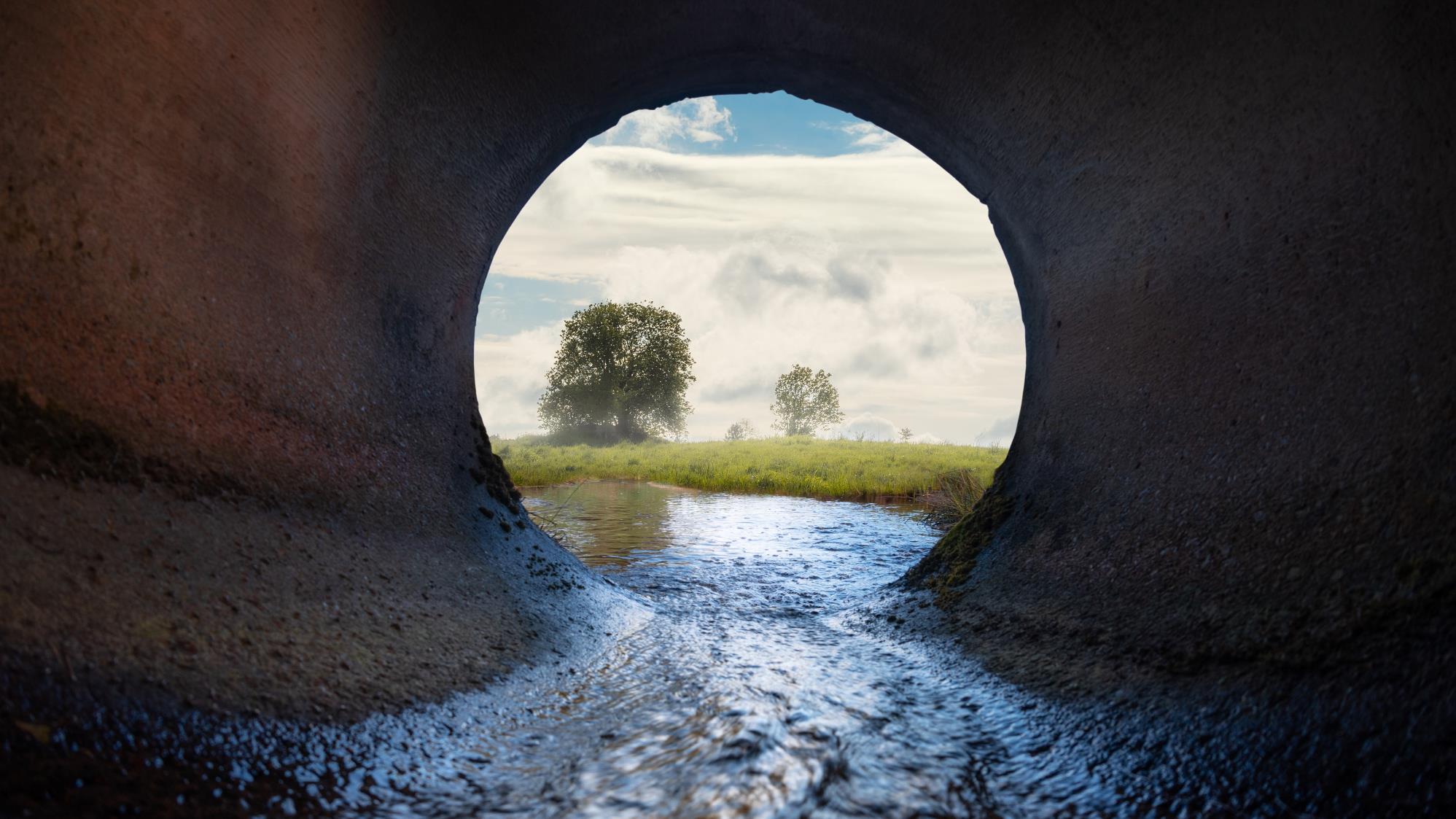 QUESTIONS & ANSWERS
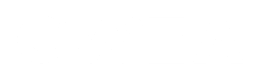 [Speaker Notes: Please DON’T put speakers agency logo on the slide. It will not look good.]
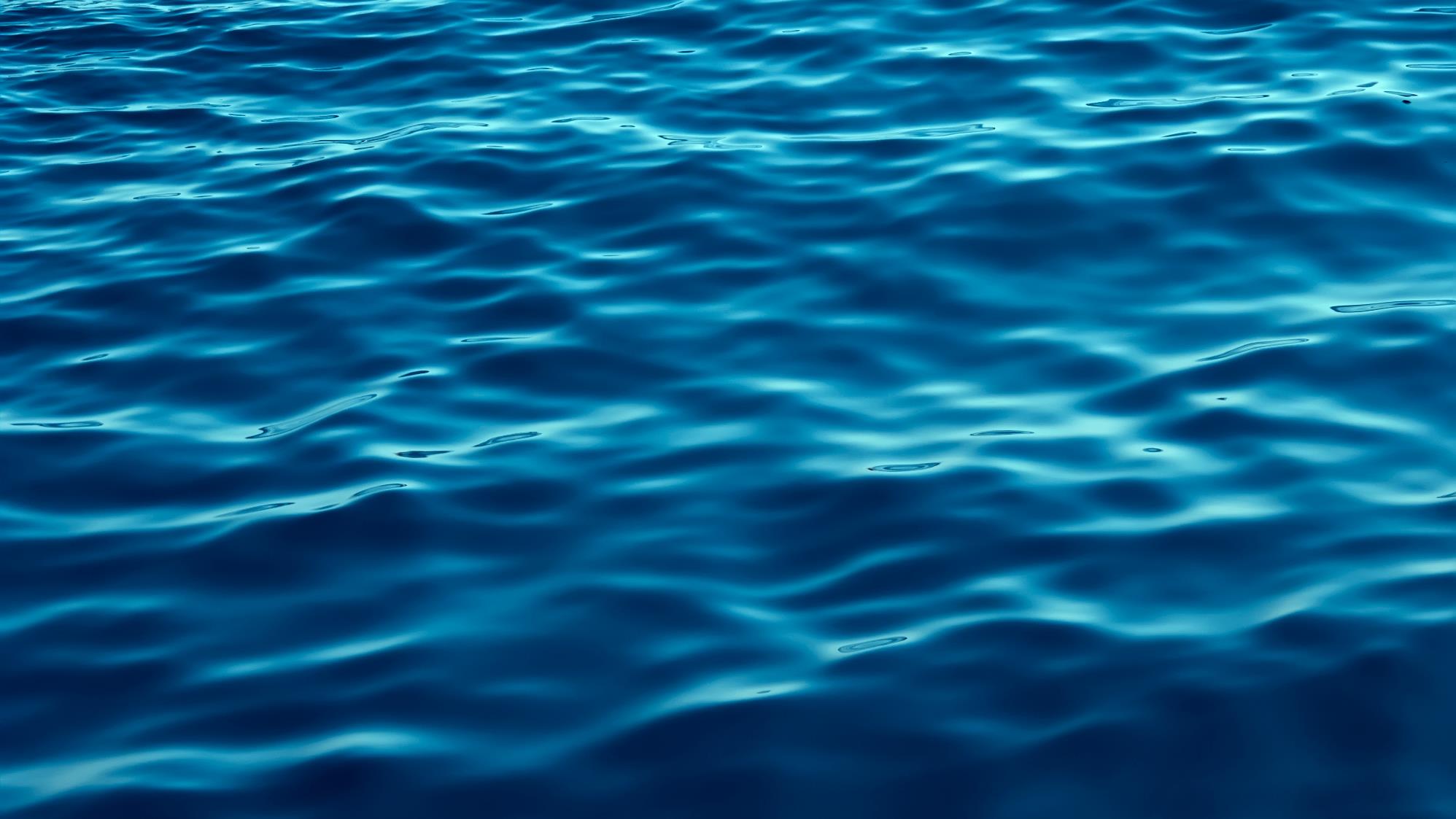 Process for Claiming Contact Hours for 
this Webinar

Log in to https://owen.cwea.org/ the Online Wastewater Education Network (OWEN) with your mycwea.org account info and find this program in “Your Dashboard”.  

Enter the attention codes (XXXX-XXXX) in the “Attention Check Code” component under the "Contents" tab within 48 hours of the live webinar.

Your contact hours will be reflected in your mycwea.org account within 2-3 weeks following completion.
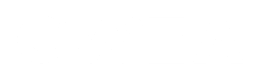 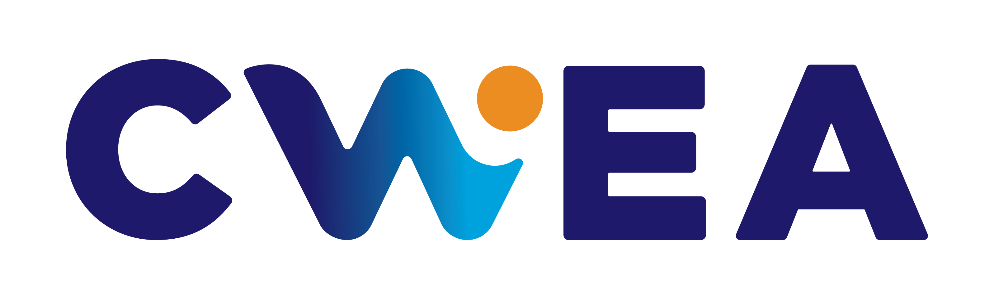 Thank You!